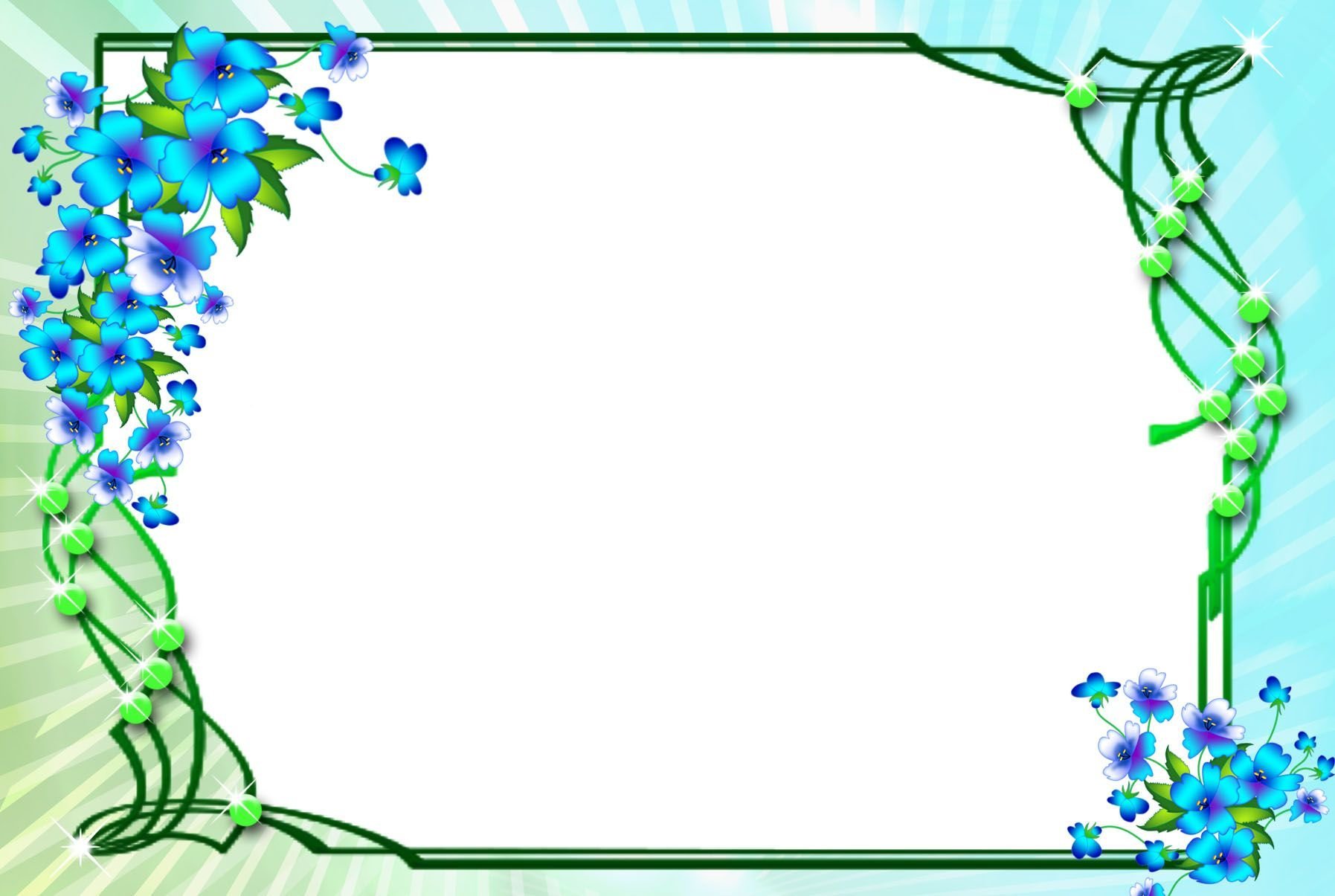 Муниципальное бюджетное дошкольное образовательное учреждение
«Детский сад комбинированного вида № 19 «Рябинка»
658204, г. Рубцовск, ул.Комсомольская, 65
тел.: (38557) 7-59-69
Е-mail: ryabinka.detskiysad19@mail.ru
Картотека игр по развитию речи
Логопедическая группа
(Старший дошкольный возраст)



                                                           Подготовила воспитатель:
                                                   Левченко Светлана Анатольевна


2020
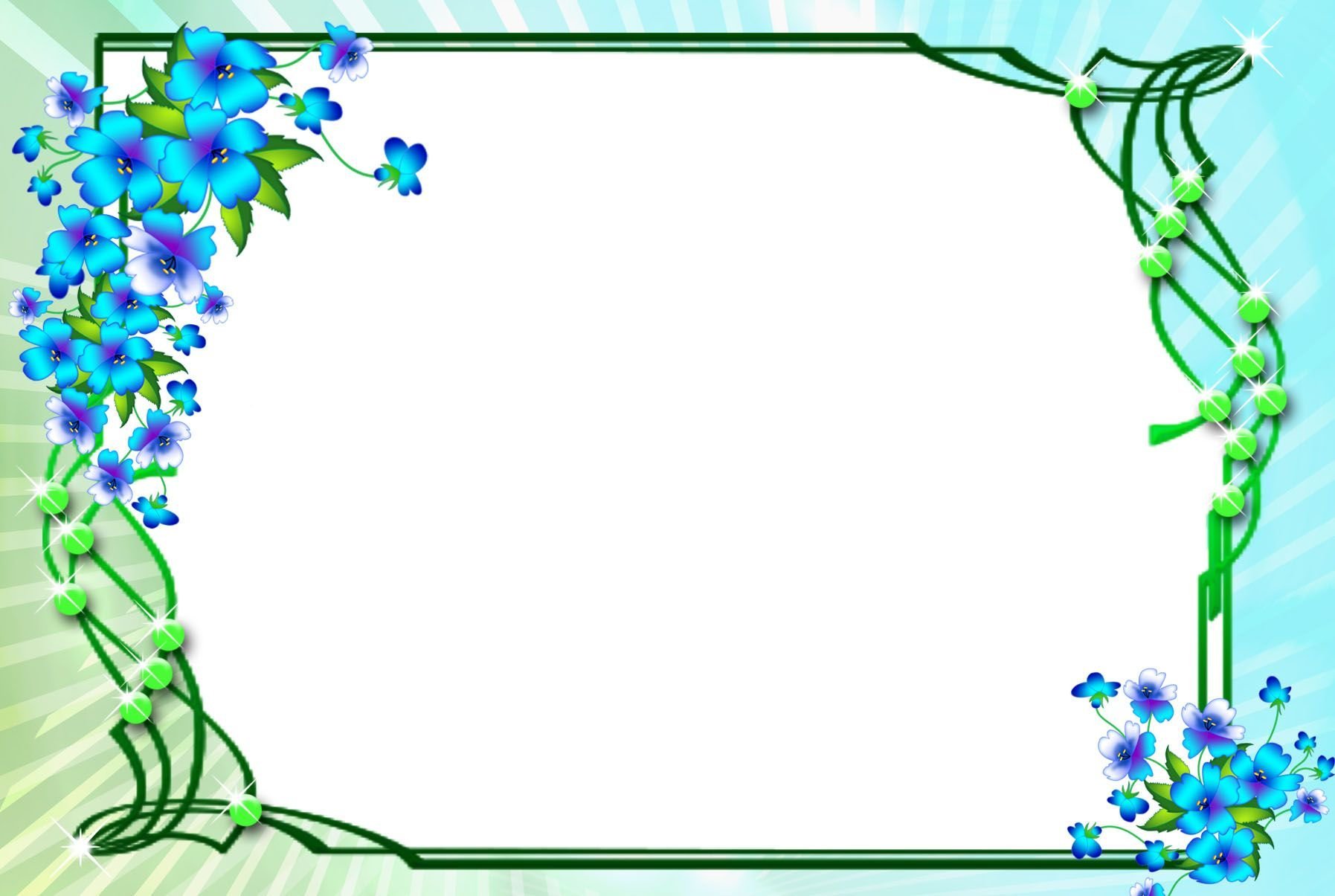 ЦЕЛЬ: РАЗВИТИЕ ВСЕХ КОМПОНЕНТОВ РЕЧЕВОЙ СИСТЕМЫ ДЕТЕЙ СТАРШЕГО ДОШКОЛЬНОГО ВОЗРАСТА ЛОГОПЕДИЧЕСКОЙ ГРУППЫ..ЗАДАЧИ:1. РАЗВИТИЕ НАВЫКОВ САМОСТОЯТЕЛЬНОЙ РЕЧЕВОЙ ДЕЯТЕЛЬНОСТИ;2. РАЗВИТИЕ ПСИХИЧЕСКИХ ПРОЦЕССОВ И ЭМОЦИОНАЛЬНО-ВОЛЕВОЙ СФЕРЫ;3.  РАЗВИТИЕ ТВОРЧЕСКИХ СПОСОБНОСТЕЙ ДЕТЕЙ;4.  РАЗВИТИЕ МОТОРНОЙ АКТИВНОСТИ;5. СОВЕРШЕНСТВОВАНИЕ УМЕНИЙ СОВМЕСТНОЙ И САМОСТОЯТЕЛЬНОЙ ИГРЫ;6.  ПОЗНАНИЕ ОКРУЖАЮЩЕГО МИРА В ИГРЕ
ЦЕЛЬ: РАЗВИТИЕ ВСЕХ КОМПОНЕНТОВ РЕЧЕВОЙ СИСТЕМЫ ДЕТЕЙ СТАРШЕГО ДОШКОЛЬНОГО ВОЗРАСТА ЛОГОПЕДИЧЕСКОЙ ГРУППЫ..ЗАДАЧИ:1. РАЗВИТИЕ НАВЫКОВ САМОСТОЯТЕЛЬНОЙ РЕЧЕВОЙ ДЕЯТЕЛЬНОСТИ;2. РАЗВИТИЕ ПСИХИЧЕСКИХ ПРОЦЕССОВ И ЭМОЦИОНАЛЬНО-ВОЛЕВОЙ СФЕРЫ;3.  РАЗВИТИЕ ТВОРЧЕСКИХ СПОСОБНОСТЕЙ ДЕТЕЙ;4.  РАЗВИТИЕ МОТОРНОЙ АКТИВНОСТИ;5. СОВЕРШЕНСТВОВАНИЕ УМЕНИЙ СОВМЕСТНОЙ И САМОСТОЯТЕЛЬНОЙ ИГРЫ;6.  ПОЗНАНИЕ ОКРУЖАЮЩЕГО МИРА В ИГРЕ
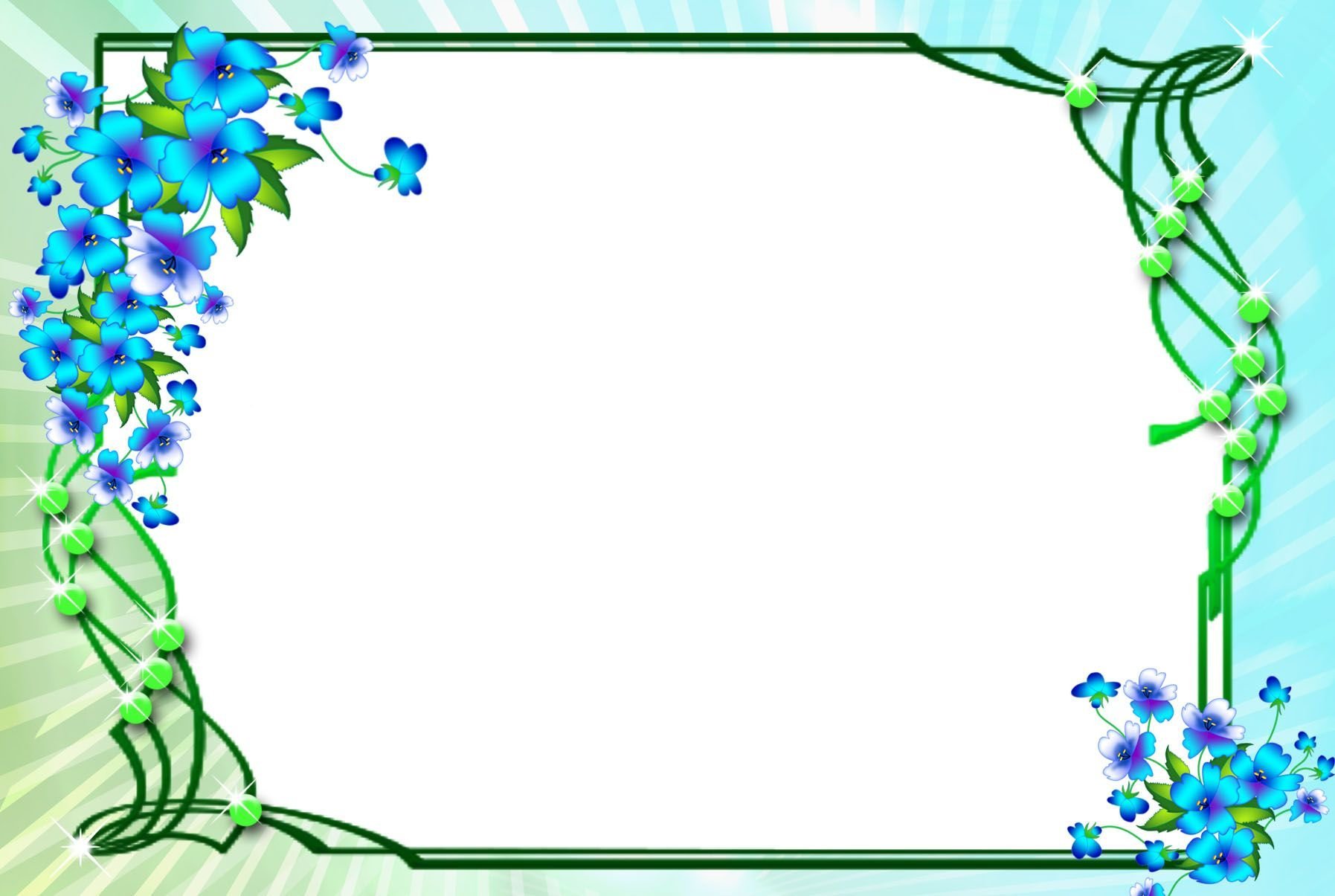 «Кто как разговаривает?»
Цель:  расширение словарного запаса, развитие быстроты реакции.Ход:Вариант1  Педагог поочерёдно бросает мяч детям, называя животных. Дети, возвращая мяч, должны ответить, как то или иное животное подаёт голос:Корова  мычитТигр  рычитЗмея шипитКомар пищитСобака лаетВолк воетУтка крякаетСвинья хрюкаетВариант 2 Педагог бросает мяч и спрашивает: «Кто рычит?», «А кто мычит?», «Кто лает?», «Кто кукует?» и т.д.
ЦЕЛЬ: РАЗВИТИЕ ВСЕХ КОМПОНЕНТОВ РЕЧЕВОЙ СИСТЕМЫ ДЕТЕЙ СТАРШЕГО ДОШКОЛЬНОГО ВОЗРАСТА ЛОГОПЕДИЧЕСКОЙ ГРУППЫ..ЗАДАЧИ:1. РАЗВИТИЕ НАВЫКОВ САМОСТОЯТЕЛЬНОЙ РЕЧЕВОЙ ДЕЯТЕЛЬНОСТИ;2. РАЗВИТИЕ ПСИХИЧЕСКИХ ПРОЦЕССОВ И ЭМОЦИОНАЛЬНО-ВОЛЕВОЙ СФЕРЫ;3.  РАЗВИТИЕ ТВОРЧЕСКИХ СПОСОБНОСТЕЙ ДЕТЕЙ;4.  РАЗВИТИЕ МОТОРНОЙ АКТИВНОСТИ;5. СОВЕРШЕНСТВОВАНИЕ УМЕНИЙ СОВМЕСТНОЙ И САМОСТОЯТЕЛЬНОЙ ИГРЫ;6.  ПОЗНАНИЕ ОКРУЖАЮЩЕГО МИРА В ИГРЕ
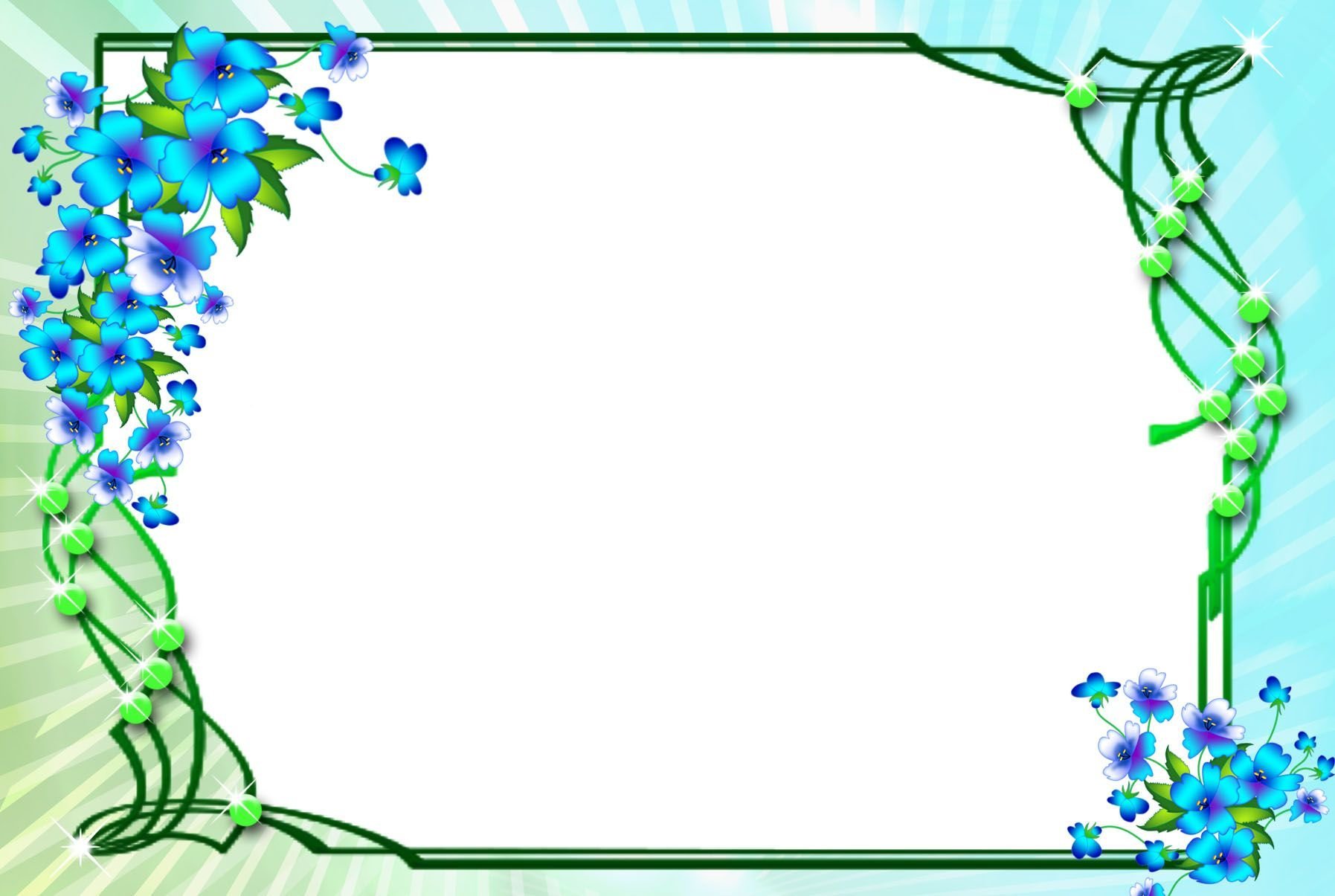 Игра «Подскажи словечко»
ЦЕЛЬ: РАЗВИТИЕ ВСЕХ КОМПОНЕНТОВ РЕЧЕВОЙ СИСТЕМЫ ДЕТЕЙ СТАРШЕГО ДОШКОЛЬНОГО ВОЗРАСТА ЛОГОПЕДИЧЕСКОЙ ГРУППЫ..ЗАДАЧИ:1. РАЗВИТИЕ НАВЫКОВ САМОСТОЯТЕЛЬНОЙ РЕЧЕВОЙ ДЕЯТЕЛЬНОСТИ;2. РАЗВИТИЕ ПСИХИЧЕСКИХ ПРОЦЕССОВ И ЭМОЦИОНАЛЬНО-ВОЛЕВОЙ СФЕРЫ;3.  РАЗВИТИЕ ТВОРЧЕСКИХ СПОСОБНОСТЕЙ ДЕТЕЙ;4.  РАЗВИТИЕ МОТОРНОЙ АКТИВНОСТИ;5. СОВЕРШЕНСТВОВАНИЕ УМЕНИЙ СОВМЕСТНОЙ И САМОСТОЯТЕЛЬНОЙ ИГРЫ;6.  ПОЗНАНИЕ ОКРУЖАЮЩЕГО МИРА В ИГРЕ
Цель: развитие мышления, быстроты реакции.Ход: педагог, бросая мяч поочерёдно каждому ребёнку, спрашивает: – Ворона каркает, а сорока? Ребёнок, возвращая мяч, должен ответить: – Сорока стрекочет.           Примеры вопросов:– Сова летает, а кролик?– Корова ест сено, а лиса?– Крот роет норки, а сорока?– Петух кукарекает, а курица?– Лягушка квакает, а лошадь?– У коровы телёнок, а у овцы?– У медвежонка мама медведица, а у бельчонка?
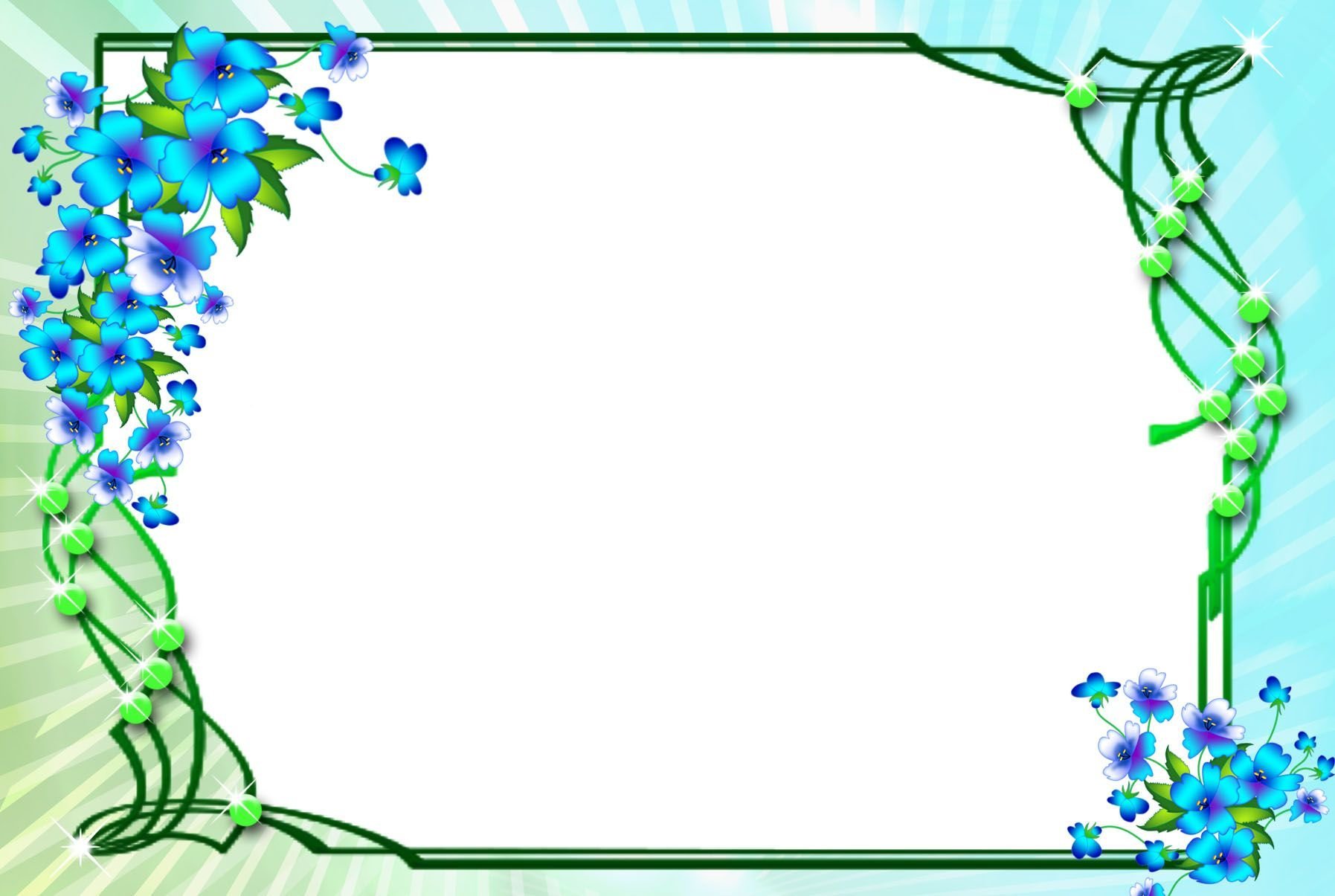 «Что происходит в природе?»
ЦЕЛЬ: РАЗВИТИЕ ВСЕХ КОМПОНЕНТОВ РЕЧЕВОЙ СИСТЕМЫ ДЕТЕЙ СТАРШЕГО ДОШКОЛЬНОГО ВОЗРАСТА ЛОГОПЕДИЧЕСКОЙ ГРУППЫ..ЗАДАЧИ:1. РАЗВИТИЕ НАВЫКОВ САМОСТОЯТЕЛЬНОЙ РЕЧЕВОЙ ДЕЯТЕЛЬНОСТИ;2. РАЗВИТИЕ ПСИХИЧЕСКИХ ПРОЦЕССОВ И ЭМОЦИОНАЛЬНО-ВОЛЕВОЙ СФЕРЫ;3.  РАЗВИТИЕ ТВОРЧЕСКИХ СПОСОБНОСТЕЙ ДЕТЕЙ;4.  РАЗВИТИЕ МОТОРНОЙ АКТИВНОСТИ;5. СОВЕРШЕНСТВОВАНИЕ УМЕНИЙ СОВМЕСТНОЙ И САМОСТОЯТЕЛЬНОЙ ИГРЫ;6.  ПОЗНАНИЕ ОКРУЖАЮЩЕГО МИРА В ИГРЕ
Цель: закрепление употребления в речи глаголов, согласования слов в предложении.Ход: педагог, бросая мяч ребёнку, задаёт вопрос, а ребёнок, возвращая мяч, должен на заданный вопрос ответить.Игру желательно проводить по темам.Пример: Тема «Весна»Педагог:- Дети:Солнце – что делает? -Светит, греет.Ручьи – что делают?- Бегут, журчат.Снег – что делает?- Темнеет, тает.Птицы – что делают?- Прилетают, вьют гнёзда, поёт песни.Капель – что делает?- Звенит, капает.Медведь – что делает?- Просыпается, вылезает из берлоги.
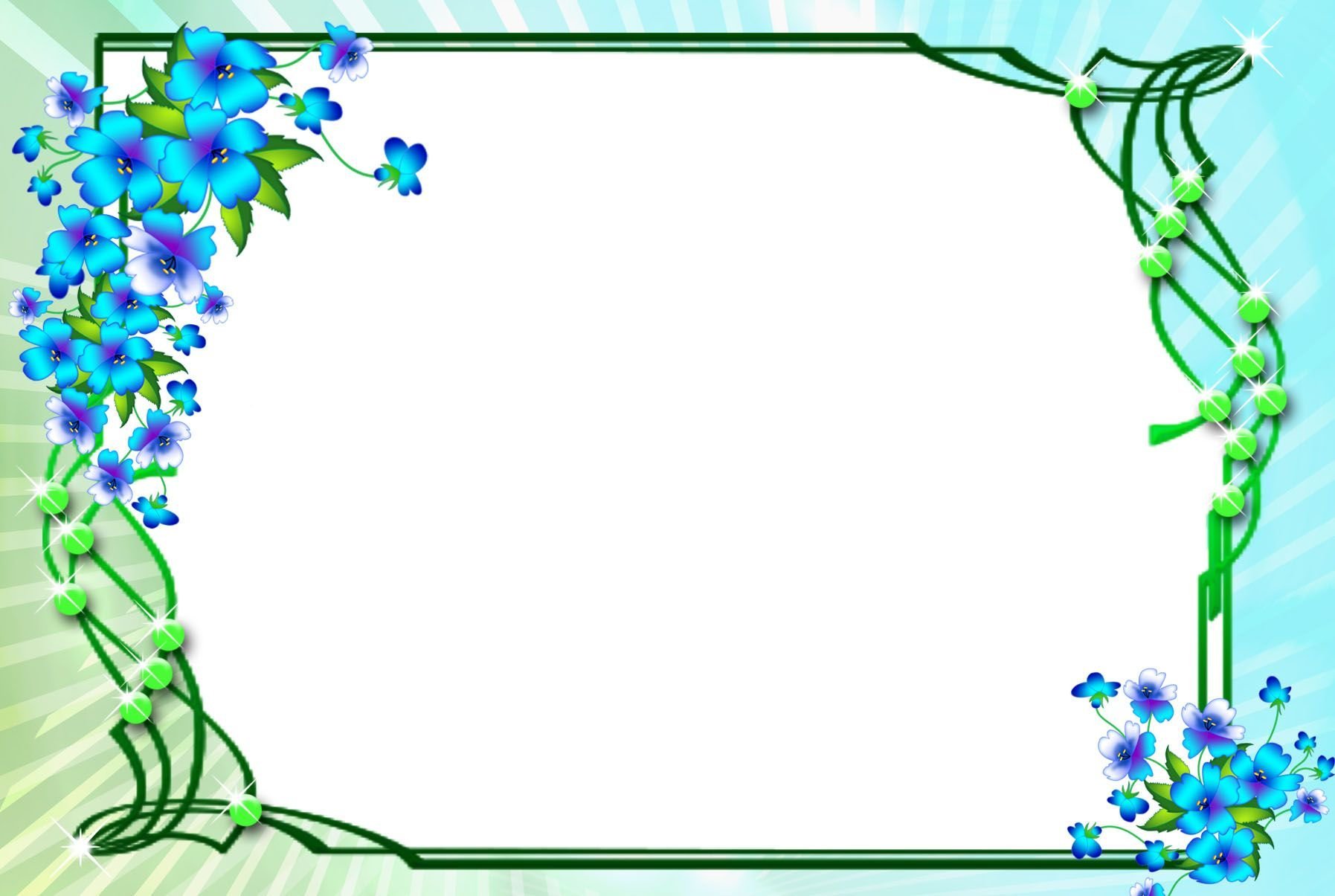 Игра «Кто где живёт?
Цель: закрепление знания детей о жилищах животных, насекомых. Закрепление употребления в речи детей грамматической формы предложного падежа с предлогом  «в».Ход: Бросая  мяч поочерёдно каждому ребёнку, педагог задаёт вопрос, а ребёнок, возвращая мяч, отвечает.Вариант 1.Педагог: – Дети:Кто живёт в дупле?-Белка.Кто живёт в скворечнике?-Скворцы.Кто живёт в гнезде?-Птицы.Кто живёт в будке?-Собака.Кто живёт в улье?-ПчёлыКто живёт в  норе?-Лиса.Кто живёт в логове?-Волк.Кто живёт в берлоге?-Медведь.Вариант 2.Педагог:-Дети:Где живёт медведь?-В берлоге.Где живёт волк?-В логове.
ЦЕЛЬ: РАЗВИТИЕ ВСЕХ КОМПОНЕНТОВ РЕЧЕВОЙ СИСТЕМЫ ДЕТЕЙ СТАРШЕГО ДОШКОЛЬНОГО ВОЗРАСТА ЛОГОПЕДИЧЕСКОЙ ГРУППЫ..ЗАДАЧИ:1. РАЗВИТИЕ НАВЫКОВ САМОСТОЯТЕЛЬНОЙ РЕЧЕВОЙ ДЕЯТЕЛЬНОСТИ;2. РАЗВИТИЕ ПСИХИЧЕСКИХ ПРОЦЕССОВ И ЭМОЦИОНАЛЬНО-ВОЛЕВОЙ СФЕРЫ;3.  РАЗВИТИЕ ТВОРЧЕСКИХ СПОСОБНОСТЕЙ ДЕТЕЙ;4.  РАЗВИТИЕ МОТОРНОЙ АКТИВНОСТИ;5. СОВЕРШЕНСТВОВАНИЕ УМЕНИЙ СОВМЕСТНОЙ И САМОСТОЯТЕЛЬНОЙ ИГРЫ;6.  ПОЗНАНИЕ ОКРУЖАЮЩЕГО МИРА В ИГРЕ
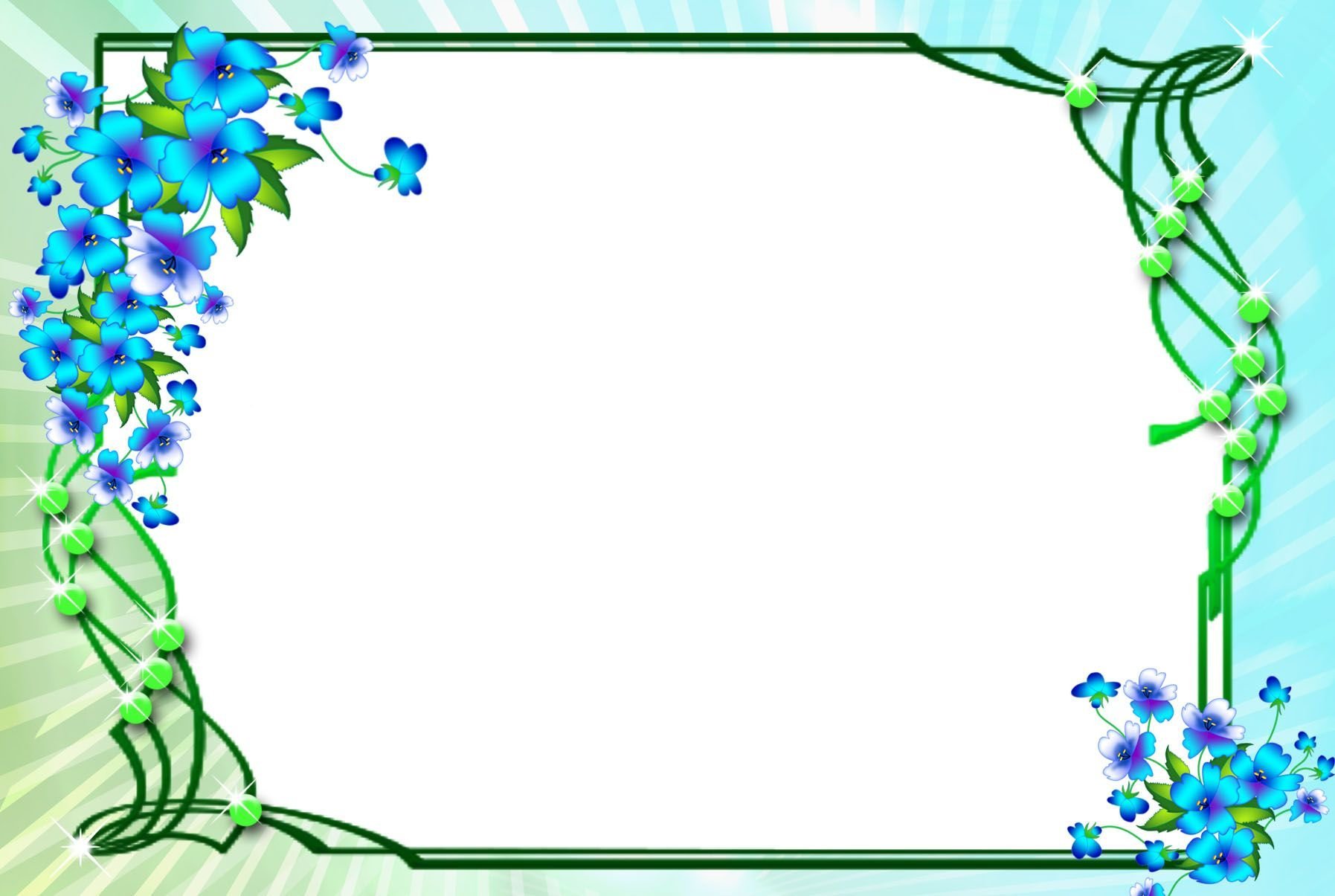 ЦЕЛЬ: РАЗВИТИЕ ВСЕХ КОМПОНЕНТОВ РЕЧЕВОЙ СИСТЕМЫ ДЕТЕЙ СТАРШЕГО ДОШКОЛЬНОГО ВОЗРАСТА ЛОГОПЕДИЧЕСКОЙ ГРУППЫ..ЗАДАЧИ:1. РАЗВИТИЕ НАВЫКОВ САМОСТОЯТЕЛЬНОЙ РЕЧЕВОЙ ДЕЯТЕЛЬНОСТИ;2. РАЗВИТИЕ ПСИХИЧЕСКИХ ПРОЦЕССОВ И ЭМОЦИОНАЛЬНО-ВОЛЕВОЙ СФЕРЫ;3.  РАЗВИТИЕ ТВОРЧЕСКИХ СПОСОБНОСТЕЙ ДЕТЕЙ;4.  РАЗВИТИЕ МОТОРНОЙ АКТИВНОСТИ;5. СОВЕРШЕНСТВОВАНИЕ УМЕНИЙ СОВМЕСТНОЙ И САМОСТОЯТЕЛЬНОЙ ИГРЫ;6.  ПОЗНАНИЕ ОКРУЖАЮЩЕГО МИРА В ИГРЕ
«Кто как передвигается?»
Цель: обогащение глагольного словаря детей, развитие мышления, внимания, воображения, ловкости.Ход: педагог, бросая мяч каждому ребёнку, называет какое-либо животное, а ребёнок, возвращая мяч, произносит глагол, который можно отнести к названному животному.Педагог:- Дети:Собака- стоит, сидит, лежит, идёт, спит, лает, служит (кошка, мышка…)
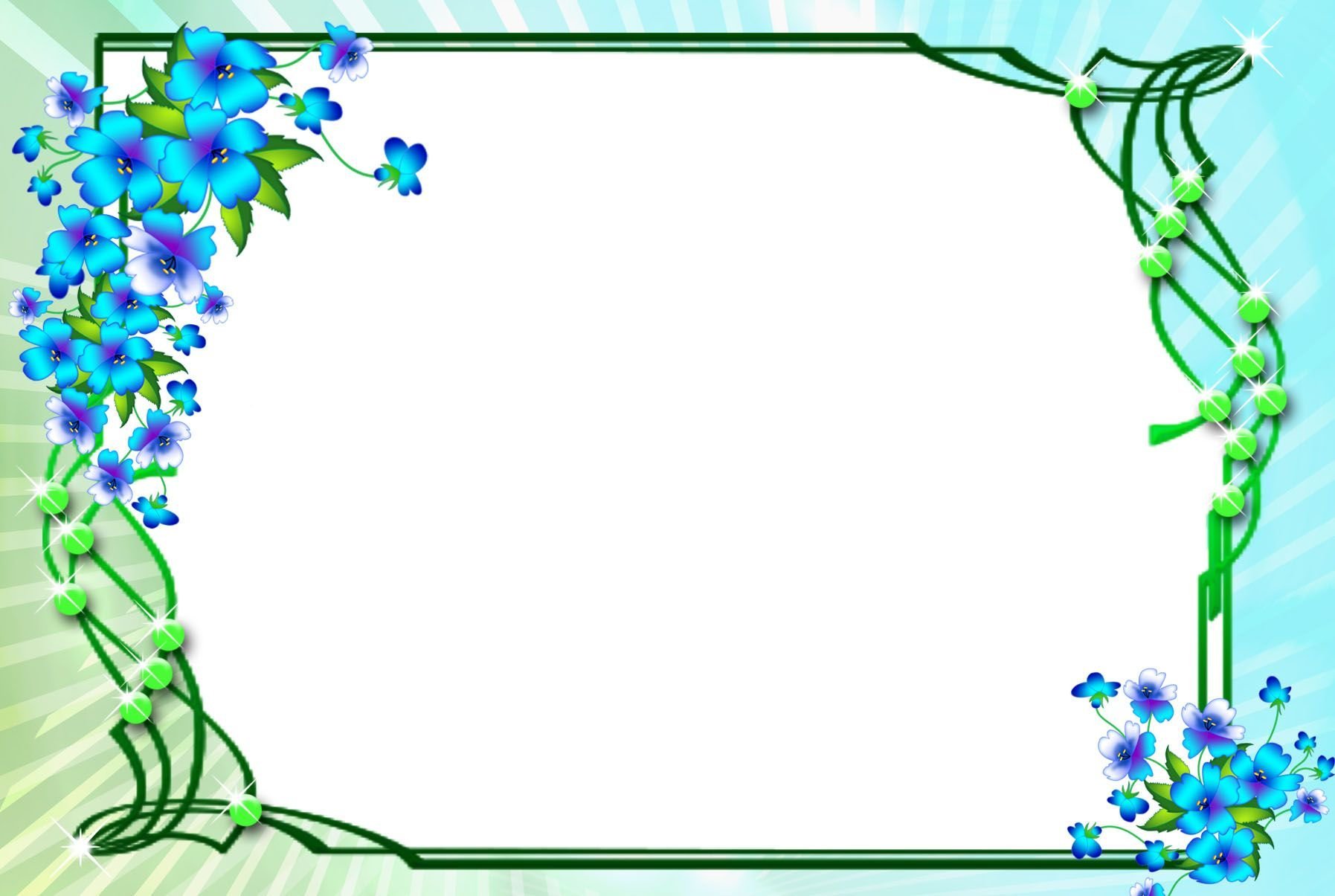 «Горячий – холодный»
ЦЕЛЬ: РАЗВИТИЕ ВСЕХ КОМПОНЕНТОВ РЕЧЕВОЙ СИСТЕМЫ ДЕТЕЙ СТАРШЕГО ДОШКОЛЬНОГО ВОЗРАСТА ЛОГОПЕДИЧЕСКОЙ ГРУППЫ..ЗАДАЧИ:1. РАЗВИТИЕ НАВЫКОВ САМОСТОЯТЕЛЬНОЙ РЕЧЕВОЙ ДЕЯТЕЛЬНОСТИ;2. РАЗВИТИЕ ПСИХИЧЕСКИХ ПРОЦЕССОВ И ЭМОЦИОНАЛЬНО-ВОЛЕВОЙ СФЕРЫ;3.  РАЗВИТИЕ ТВОРЧЕСКИХ СПОСОБНОСТЕЙ ДЕТЕЙ;4.  РАЗВИТИЕ МОТОРНОЙ АКТИВНОСТИ;5. СОВЕРШЕНСТВОВАНИЕ УМЕНИЙ СОВМЕСТНОЙ И САМОСТОЯТЕЛЬНОЙ ИГРЫ;6.  ПОЗНАНИЕ ОКРУЖАЮЩЕГО МИРА В ИГРЕ
Цель: закрепление в представлении и словаре ребёнка противоположных признаков предметов или слов-антонимов.Ход: педагог, бросая мяч ребёнку, произносит одно прилагательное, а ребёнок, возвращая мяч , называет другое – с противоположным значением.Педагог:- Дети:Горячий- холодныйХороший- плохойУмный- глупыйВесёлый- грустныйОстрый- тупойГладкий- шероховатый
Широкий- узкий
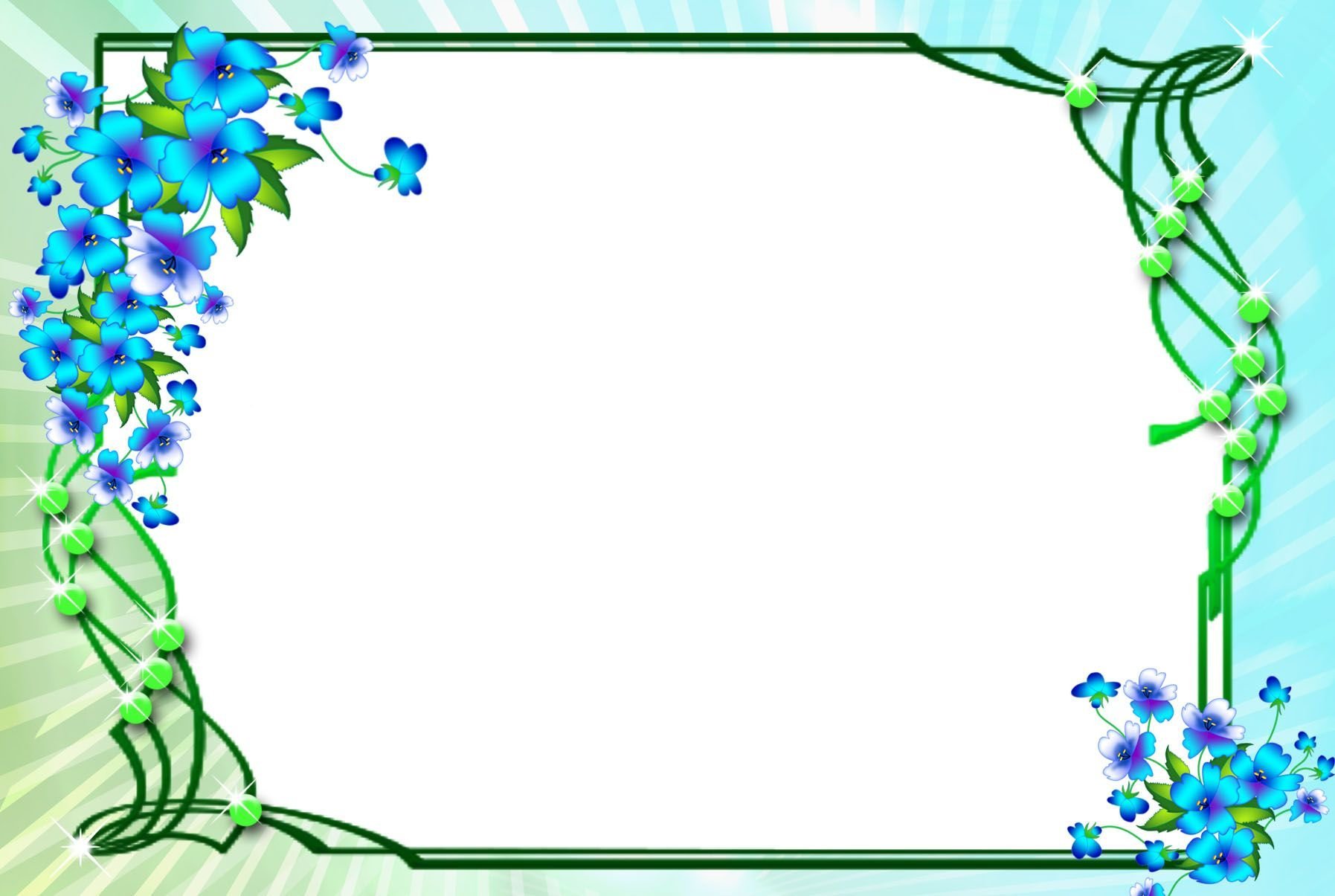 «Что происходит в природе?»
ЦЕЛЬ: РАЗВИТИЕ ВСЕХ КОМПОНЕНТОВ РЕЧЕВОЙ СИСТЕМЫ ДЕТЕЙ СТАРШЕГО ДОШКОЛЬНОГО ВОЗРАСТА ЛОГОПЕДИЧЕСКОЙ ГРУППЫ..ЗАДАЧИ:1. РАЗВИТИЕ НАВЫКОВ САМОСТОЯТЕЛЬНОЙ РЕЧЕВОЙ ДЕЯТЕЛЬНОСТИ;2. РАЗВИТИЕ ПСИХИЧЕСКИХ ПРОЦЕССОВ И ЭМОЦИОНАЛЬНО-ВОЛЕВОЙ СФЕРЫ;3.  РАЗВИТИЕ ТВОРЧЕСКИХ СПОСОБНОСТЕЙ ДЕТЕЙ;4.  РАЗВИТИЕ МОТОРНОЙ АКТИВНОСТИ;5. СОВЕРШЕНСТВОВАНИЕ УМЕНИЙ СОВМЕСТНОЙ И САМОСТОЯТЕЛЬНОЙ ИГРЫ;6.  ПОЗНАНИЕ ОКРУЖАЮЩЕГО МИРА В ИГРЕ
Цель: закрепление употребления в речи глаголов, согласования слов в предложении.Ход: педагог, бросая мяч ребёнку, задаёт вопрос, а ребёнок, возвращая мяч, должен на заданный вопрос ответить.Игру желательно проводить по темам.Пример: Тема «Весна»Педагог:- Дети:Солнце – что делает?- Светит, греет.Ручьи – что делают?- Бегут, журчат.Снег – что делает? - Темнеет, тает.Птицы – что делают?- Прилетают, вьют гнёзда, поёт песни.Капель – что делает?- Звенит, капает.Медведь – что делает?- Просыпается, вылезает из берлоги.
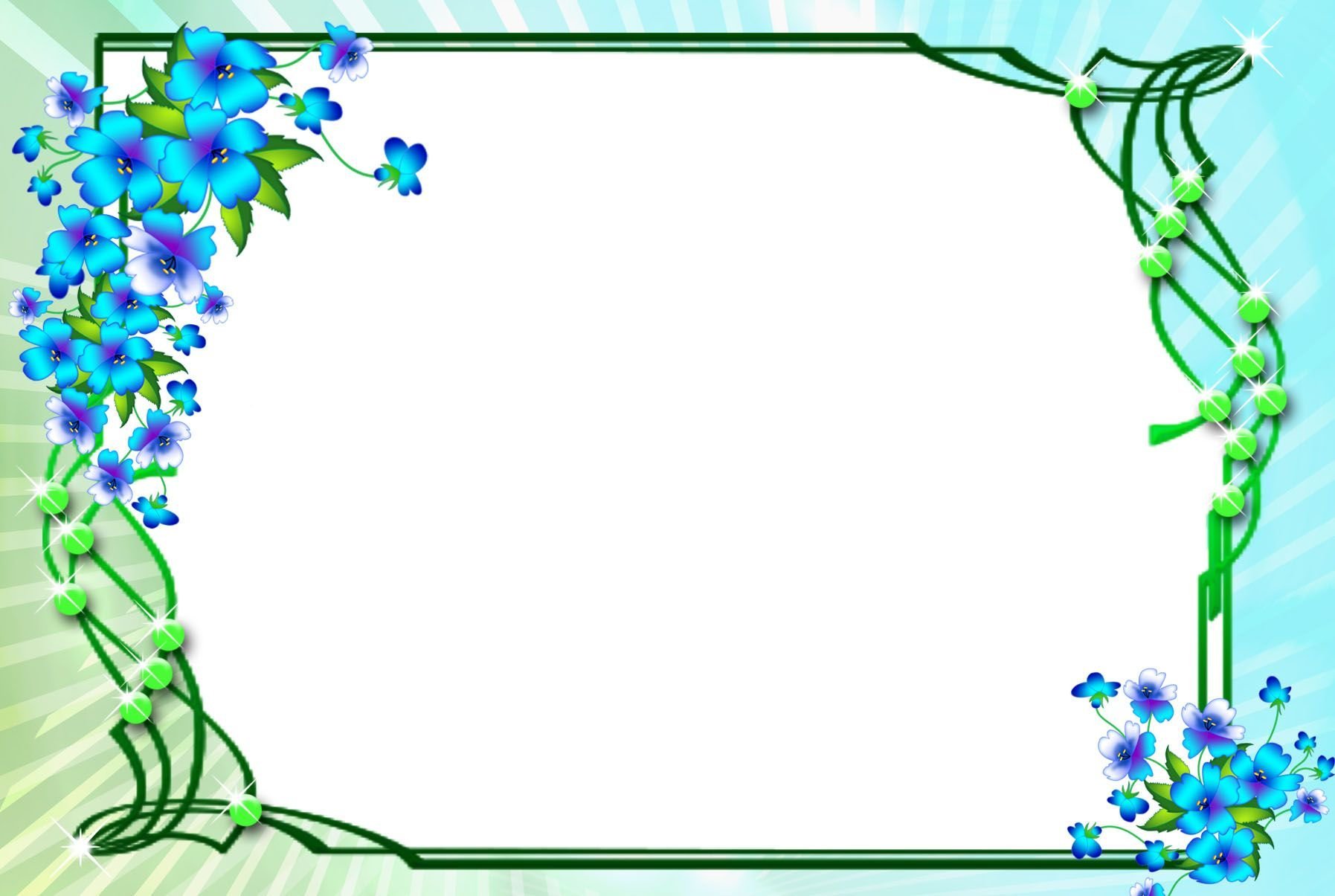 «Кто может совершать эти действия?»
ЦЕЛЬ: РАЗВИТИЕ ВСЕХ КОМПОНЕНТОВ РЕЧЕВОЙ СИСТЕМЫ ДЕТЕЙ СТАРШЕГО ДОШКОЛЬНОГО ВОЗРАСТА ЛОГОПЕДИЧЕСКОЙ ГРУППЫ..ЗАДАЧИ:1. РАЗВИТИЕ НАВЫКОВ САМОСТОЯТЕЛЬНОЙ РЕЧЕВОЙ ДЕЯТЕЛЬНОСТИ;2. РАЗВИТИЕ ПСИХИЧЕСКИХ ПРОЦЕССОВ И ЭМОЦИОНАЛЬНО-ВОЛЕВОЙ СФЕРЫ;3.  РАЗВИТИЕ ТВОРЧЕСКИХ СПОСОБНОСТЕЙ ДЕТЕЙ;4.  РАЗВИТИЕ МОТОРНОЙ АКТИВНОСТИ;5. СОВЕРШЕНСТВОВАНИЕ УМЕНИЙ СОВМЕСТНОЙ И САМОСТОЯТЕЛЬНОЙ ИГРЫ;6.  ПОЗНАНИЕ ОКРУЖАЮЩЕГО МИРА В ИГРЕ
Цель: активизация глагольного словаря детей, развитие воображения, памяти, ловкости.Ход: педагог, бросая мяч ребёнку, называет глагол, а ребёнок, возвращая мяч, называет существительное, подходящее к названному глаголу.педагог:- Дети:Идёт - человек, животное, поезд, пароход, дождь…Бежит - ручей, время, животное, человек, дорога…Летит - птица, бабочка, стрекоза, муха, жук, самолёт…Плывёт - рыба, кит, дельфин, лодка, корабль, человек…
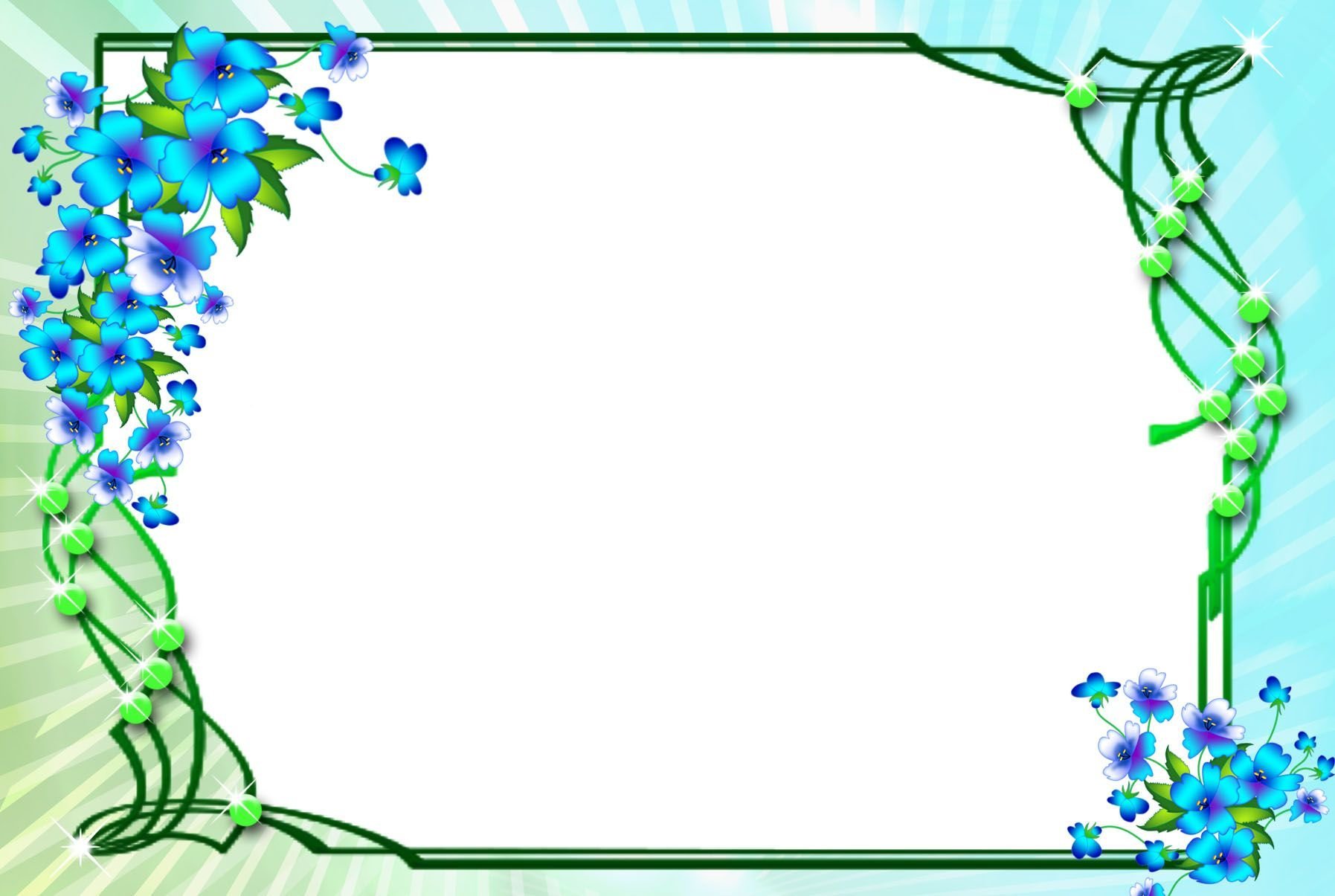 «Из чего что сделано»
ЦЕЛЬ: РАЗВИТИЕ ВСЕХ КОМПОНЕНТОВ РЕЧЕВОЙ СИСТЕМЫ ДЕТЕЙ СТАРШЕГО ДОШКОЛЬНОГО ВОЗРАСТА ЛОГОПЕДИЧЕСКОЙ ГРУППЫ..ЗАДАЧИ:1. РАЗВИТИЕ НАВЫКОВ САМОСТОЯТЕЛЬНОЙ РЕЧЕВОЙ ДЕЯТЕЛЬНОСТИ;2. РАЗВИТИЕ ПСИХИЧЕСКИХ ПРОЦЕССОВ И ЭМОЦИОНАЛЬНО-ВОЛЕВОЙ СФЕРЫ;3.  РАЗВИТИЕ ТВОРЧЕСКИХ СПОСОБНОСТЕЙ ДЕТЕЙ;4.  РАЗВИТИЕ МОТОРНОЙ АКТИВНОСТИ;5. СОВЕРШЕНСТВОВАНИЕ УМЕНИЙ СОВМЕСТНОЙ И САМОСТОЯТЕЛЬНОЙ ИГРЫ;6.  ПОЗНАНИЕ ОКРУЖАЮЩЕГО МИРА В ИГРЕ
Цель: закрепление в речи детей употребления относительных прилагательных и способов их образования.Ход: педагог, бросая мяч ребёнку, говорит: «Сапоги из кожи», а ребёнок, возвращая мяч, отвечает: «Кожаные».педагог: - Дети:Рукавички из меха - меховыеТаз из меди- медныйВаза из хрусталя - хрустальнаяРукавички из шерсти - шерстяные.
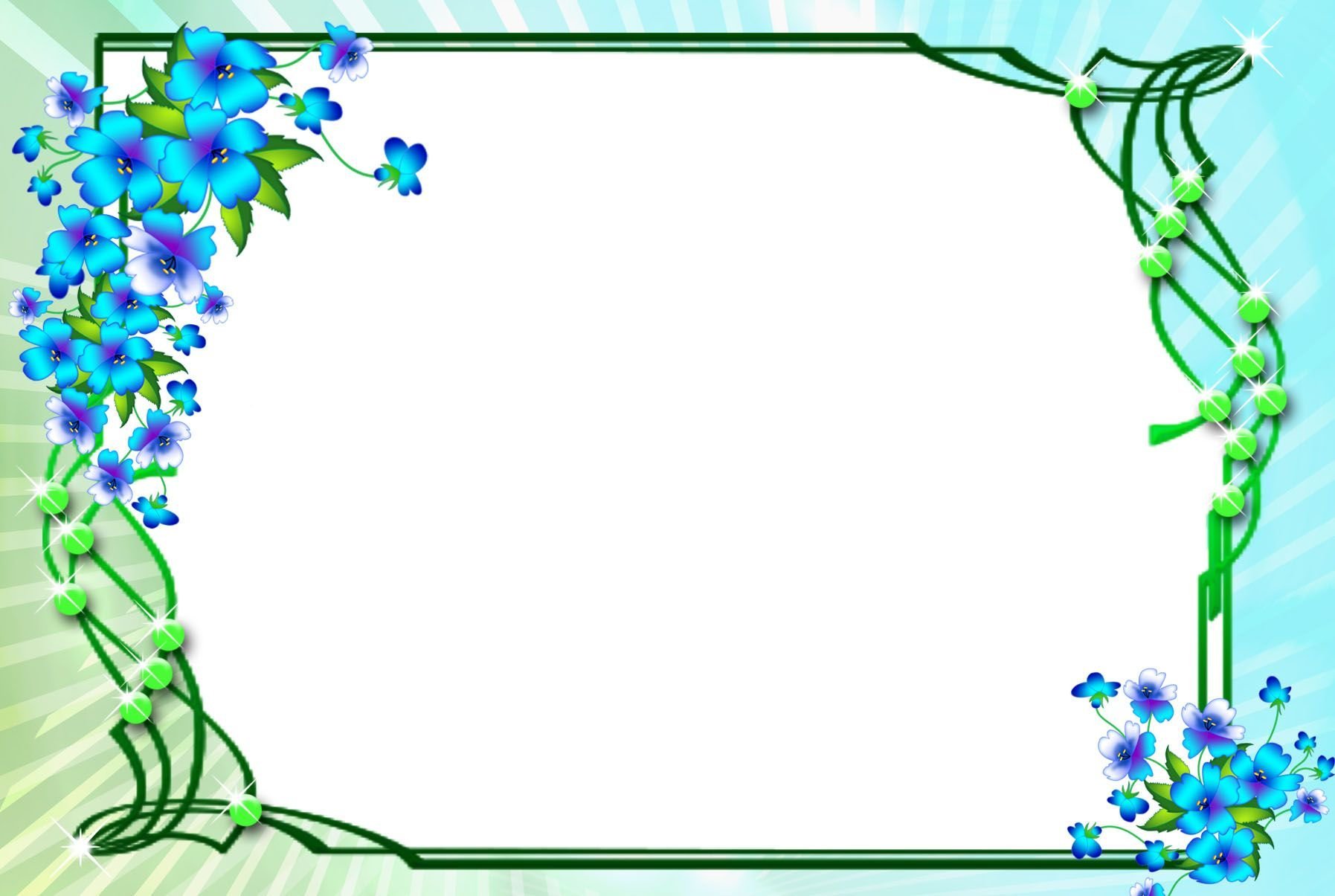 ЦЕЛЬ: РАЗВИТИЕ ВСЕХ КОМПОНЕНТОВ РЕЧЕВОЙ СИСТЕМЫ ДЕТЕЙ СТАРШЕГО ДОШКОЛЬНОГО ВОЗРАСТА ЛОГОПЕДИЧЕСКОЙ ГРУППЫ..ЗАДАЧИ:1. РАЗВИТИЕ НАВЫКОВ САМОСТОЯТЕЛЬНОЙ РЕЧЕВОЙ ДЕЯТЕЛЬНОСТИ;2. РАЗВИТИЕ ПСИХИЧЕСКИХ ПРОЦЕССОВ И ЭМОЦИОНАЛЬНО-ВОЛЕВОЙ СФЕРЫ;3.  РАЗВИТИЕ ТВОРЧЕСКИХ СПОСОБНОСТЕЙ ДЕТЕЙ;4.  РАЗВИТИЕ МОТОРНОЙ АКТИВНОСТИ;5. СОВЕРШЕНСТВОВАНИЕ УМЕНИЙ СОВМЕСТНОЙ И САМОСТОЯТЕЛЬНОЙ ИГРЫ;6.  ПОЗНАНИЕ ОКРУЖАЮЩЕГО МИРА В ИГРЕ
«Разложи по полочкам»
Цель: ориентировка в пространстве.Ход: персонаж Федора просит ребят помочь ей: кастрюли и сковороды поставить на нижнюю полку, тарелки, ложки, ножи  вилки – на полку повыше, а блюдца и кувшины на самую верхнюю полку.
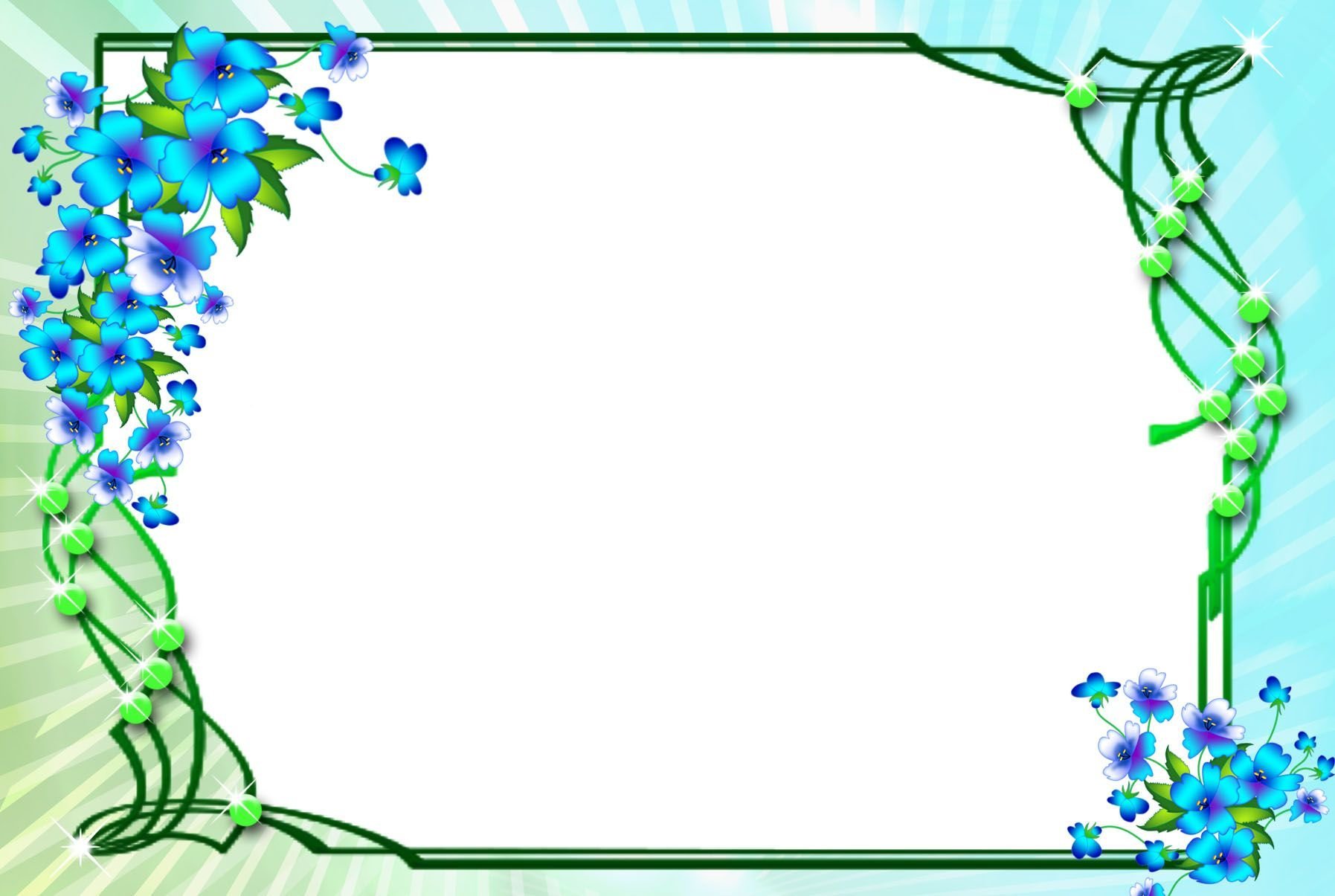 ЦЕЛЬ: РАЗВИТИЕ ВСЕХ КОМПОНЕНТОВ РЕЧЕВОЙ СИСТЕМЫ ДЕТЕЙ СТАРШЕГО ДОШКОЛЬНОГО ВОЗРАСТА ЛОГОПЕДИЧЕСКОЙ ГРУППЫ..ЗАДАЧИ:1. РАЗВИТИЕ НАВЫКОВ САМОСТОЯТЕЛЬНОЙ РЕЧЕВОЙ ДЕЯТЕЛЬНОСТИ;2. РАЗВИТИЕ ПСИХИЧЕСКИХ ПРОЦЕССОВ И ЭМОЦИОНАЛЬНО-ВОЛЕВОЙ СФЕРЫ;3.  РАЗВИТИЕ ТВОРЧЕСКИХ СПОСОБНОСТЕЙ ДЕТЕЙ;4.  РАЗВИТИЕ МОТОРНОЙ АКТИВНОСТИ;5. СОВЕРШЕНСТВОВАНИЕ УМЕНИЙ СОВМЕСТНОЙ И САМОСТОЯТЕЛЬНОЙ ИГРЫ;6.  ПОЗНАНИЕ ОКРУЖАЮЩЕГО МИРА В ИГРЕ
«Какой овощ?»                          «
Цель: развитие тактильного, зрительного и обонятельного анализаторов.Ход: педагог нарезает овощи, дети их нюхают и пробуют на вкус. Педагог даёт образец: «Помидор сладкий, а чеснок острый, «Свёкла сладкая, а лук горький».
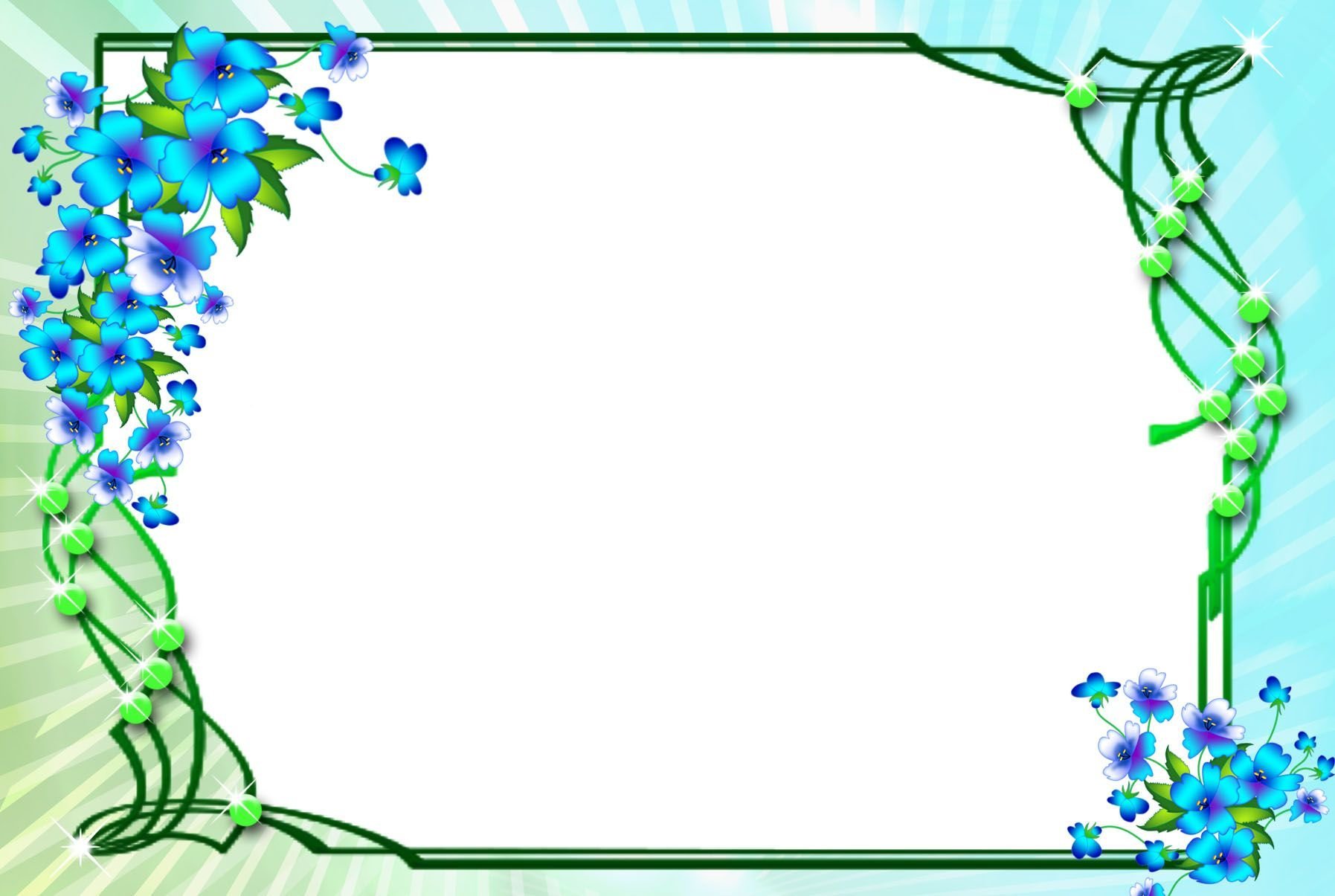 ЦЕЛЬ: РАЗВИТИЕ ВСЕХ КОМПОНЕНТОВ РЕЧЕВОЙ СИСТЕМЫ ДЕТЕЙ СТАРШЕГО ДОШКОЛЬНОГО ВОЗРАСТА ЛОГОПЕДИЧЕСКОЙ ГРУППЫ..ЗАДАЧИ:1. РАЗВИТИЕ НАВЫКОВ САМОСТОЯТЕЛЬНОЙ РЕЧЕВОЙ ДЕЯТЕЛЬНОСТИ;2. РАЗВИТИЕ ПСИХИЧЕСКИХ ПРОЦЕССОВ И ЭМОЦИОНАЛЬНО-ВОЛЕВОЙ СФЕРЫ;3.  РАЗВИТИЕ ТВОРЧЕСКИХ СПОСОБНОСТЕЙ ДЕТЕЙ;4.  РАЗВИТИЕ МОТОРНОЙ АКТИВНОСТИ;5. СОВЕРШЕНСТВОВАНИЕ УМЕНИЙ СОВМЕСТНОЙ И САМОСТОЯТЕЛЬНОЙ ИГРЫ;6.  ПОЗНАНИЕ ОКРУЖАЮЩЕГО МИРА В ИГРЕ
«Что бывает осенью?»
Цель: учить временам года, их последовательности и  основным признакам.Ход: на столе лежат вперемешку картинки с изображением различных сезонных явлений (идёт снег, цветущий луг, осенний лес, люди в плащах и с зонтами и т.д.). Ребёнок выбирает картинки, где изображены только осенние явления и называет их.
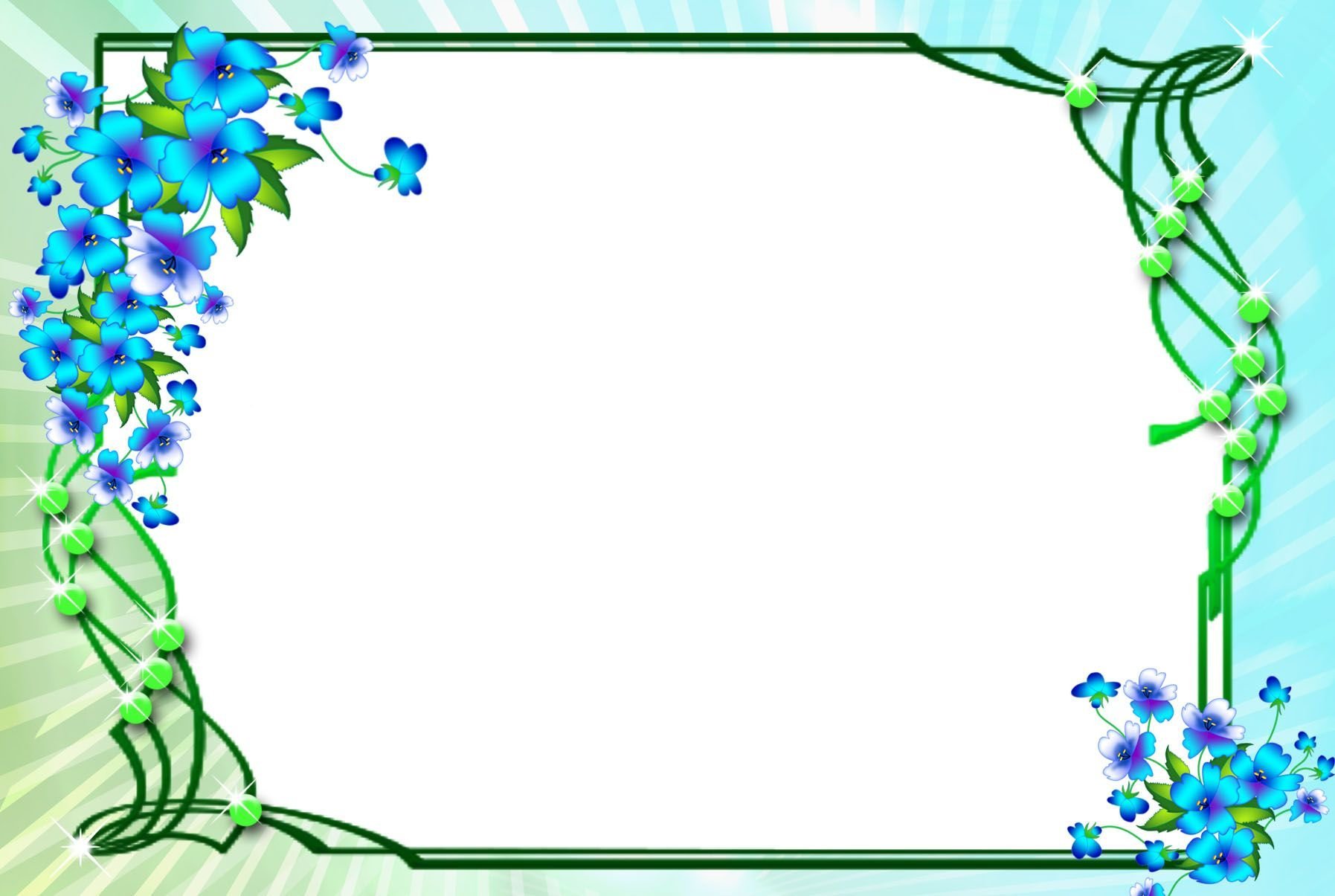 «Лови да бросай – цвета называй»
ЦЕЛЬ: РАЗВИТИЕ ВСЕХ КОМПОНЕНТОВ РЕЧЕВОЙ СИСТЕМЫ ДЕТЕЙ СТАРШЕГО ДОШКОЛЬНОГО ВОЗРАСТА ЛОГОПЕДИЧЕСКОЙ ГРУППЫ..ЗАДАЧИ:1. РАЗВИТИЕ НАВЫКОВ САМОСТОЯТЕЛЬНОЙ РЕЧЕВОЙ ДЕЯТЕЛЬНОСТИ;2. РАЗВИТИЕ ПСИХИЧЕСКИХ ПРОЦЕССОВ И ЭМОЦИОНАЛЬНО-ВОЛЕВОЙ СФЕРЫ;3.  РАЗВИТИЕ ТВОРЧЕСКИХ СПОСОБНОСТЕЙ ДЕТЕЙ;4.  РАЗВИТИЕ МОТОРНОЙ АКТИВНОСТИ;5. СОВЕРШЕНСТВОВАНИЕ УМЕНИЙ СОВМЕСТНОЙ И САМОСТОЯТЕЛЬНОЙ ИГРЫ;6.  ПОЗНАНИЕ ОКРУЖАЮЩЕГО МИРА В ИГРЕ
Цель: подбор существительных к прилагательному, обозначающему цвет. Закрепление названий основных цветов, развитие воображения у детей.Ход: педагог, бросая мяч ребёнку, называет прилагательное, обозначающее цвет, а ребёнок, возвращая мяч, называет существительное, подходящее к данному прилагательному.Педагог: - Дети:Красный - мак, огонь, флагОранжевый - апельсин, морковь, заряЖёлтый - цыплёнок, солнце, репаЗелёный - огурец, трава, лесГолубой - небо, лёд, незабудкиСиний - колокольчик, море, небоФиолетовый - слива, сирень, баклажан
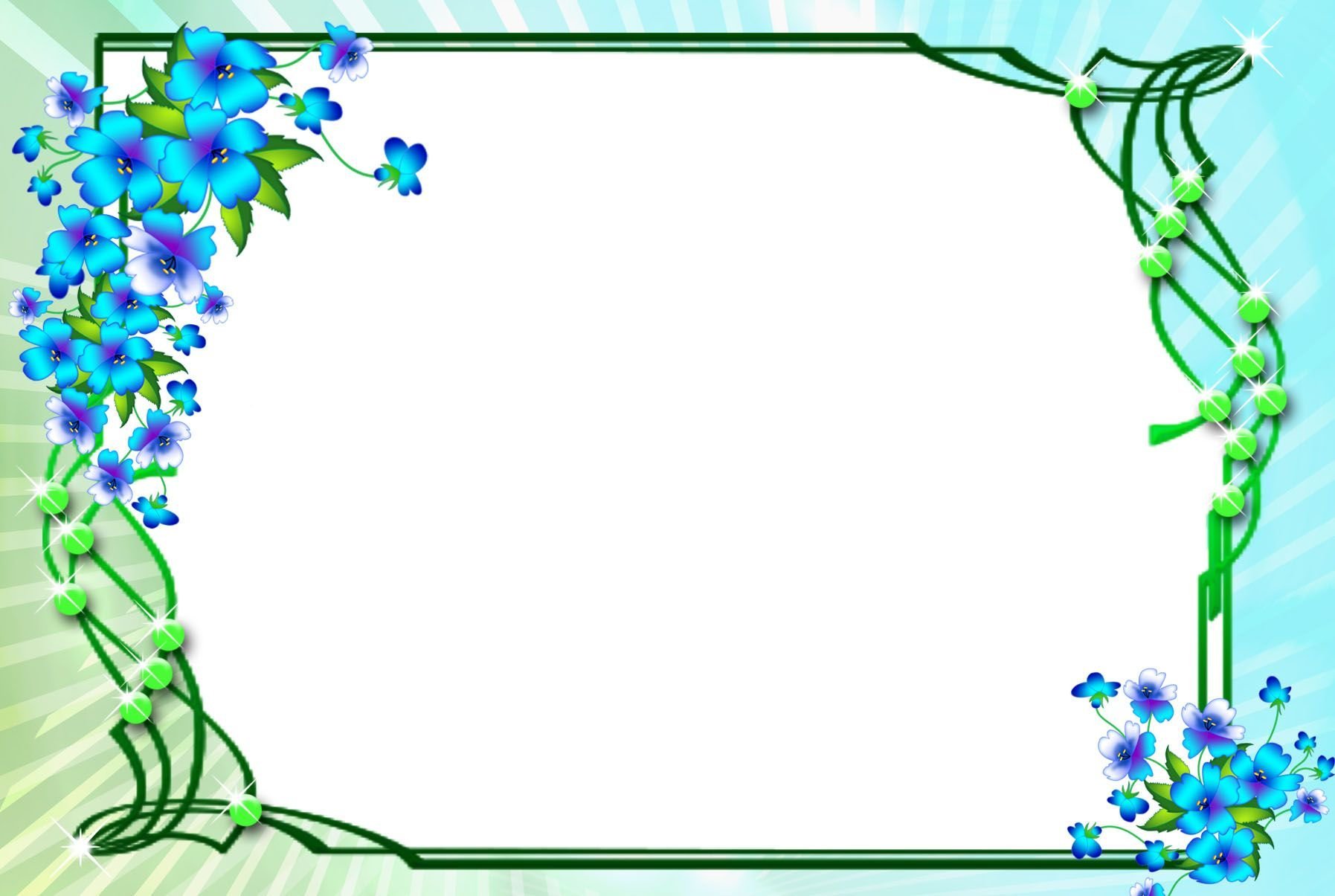 «Животные и их детёныши»
ЦЕЛЬ: РАЗВИТИЕ ВСЕХ КОМПОНЕНТОВ РЕЧЕВОЙ СИСТЕМЫ ДЕТЕЙ СТАРШЕГО ДОШКОЛЬНОГО ВОЗРАСТА ЛОГОПЕДИЧЕСКОЙ ГРУППЫ..ЗАДАЧИ:1. РАЗВИТИЕ НАВЫКОВ САМОСТОЯТЕЛЬНОЙ РЕЧЕВОЙ ДЕЯТЕЛЬНОСТИ;2. РАЗВИТИЕ ПСИХИЧЕСКИХ ПРОЦЕССОВ И ЭМОЦИОНАЛЬНО-ВОЛЕВОЙ СФЕРЫ;3.  РАЗВИТИЕ ТВОРЧЕСКИХ СПОСОБНОСТЕЙ ДЕТЕЙ;4.  РАЗВИТИЕ МОТОРНОЙ АКТИВНОСТИ;5. СОВЕРШЕНСТВОВАНИЕ УМЕНИЙ СОВМЕСТНОЙ И САМОСТОЯТЕЛЬНОЙ ИГРЫ;6.  ПОЗНАНИЕ ОКРУЖАЮЩЕГО МИРА В ИГРЕ
Цель: закрепление в речи детей названии детёнышей животных, закрепление навыков словообразования, развитие ловкости, внимания, памяти.Ход: бросая мяч ребёнку, педагог называет какое-либо животное, а ребёнок, возвращая мяч, называет детёныша этого животного.Слова скомпонованы в три группы по способу их образования. Третья группа требует запоминания названий детёнышей.Группа 1. У тигра – тигрёнок, у льва – львёнок, у слона – слонёнок, у оленя – оленёнок, у лося – лосёнок, у лисы – лисёнок.Группа 2. У медведя – медвежонок, у верблюда – верблюжонок, у зайца – зайчонок, у кролика – крольчонок, у белки – бельчонок.Группа 3. У коровы – телёнок, у лошади – жеребёнок, у свиньи – поросёнок, у овцы – ягнёнок, у курицы – цыплёнок, у собаки – щенок.
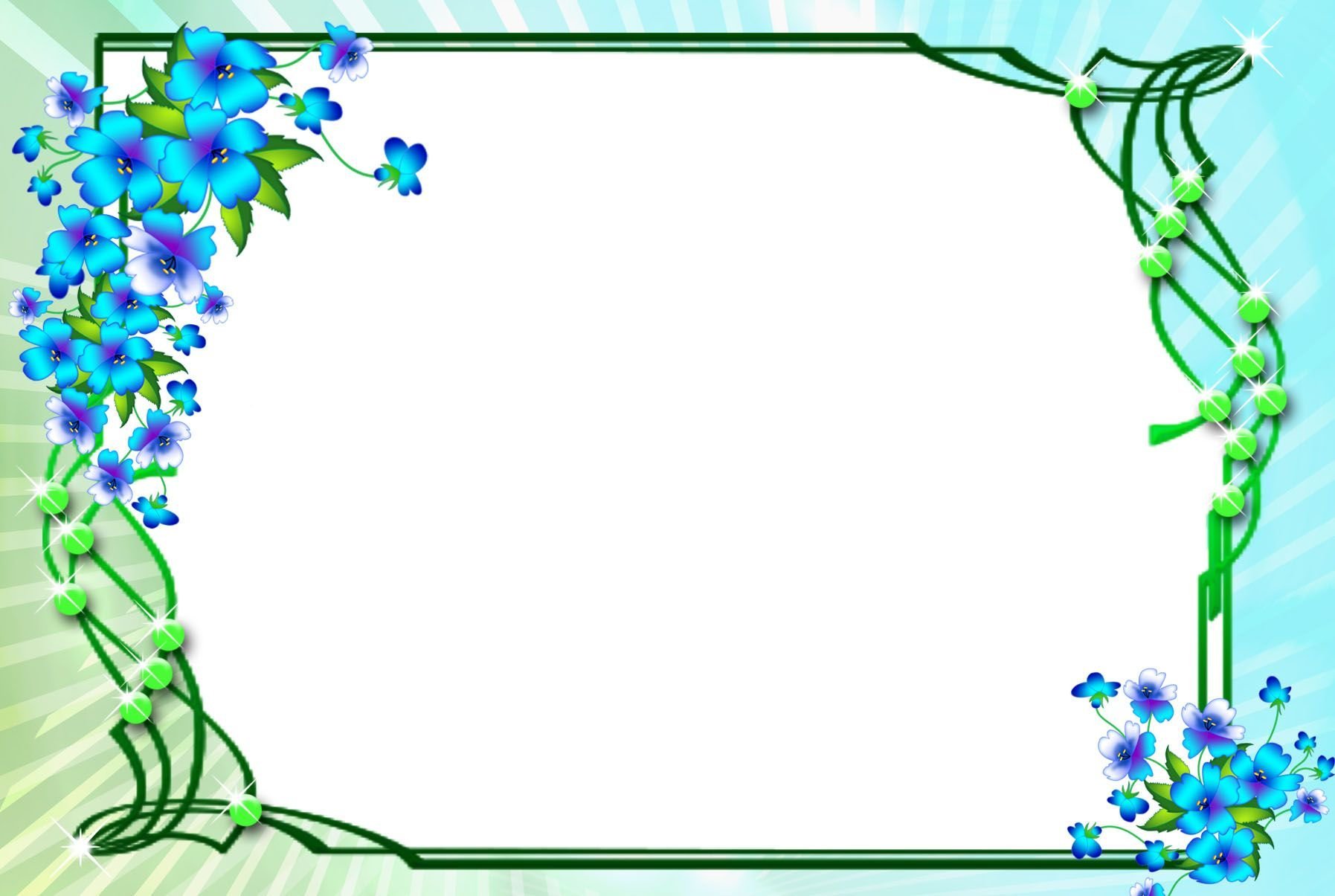 «Что бывает круглым?»
ЦЕЛЬ: РАЗВИТИЕ ВСЕХ КОМПОНЕНТОВ РЕЧЕВОЙ СИСТЕМЫ ДЕТЕЙ СТАРШЕГО ДОШКОЛЬНОГО ВОЗРАСТА ЛОГОПЕДИЧЕСКОЙ ГРУППЫ..ЗАДАЧИ:1. РАЗВИТИЕ НАВЫКОВ САМОСТОЯТЕЛЬНОЙ РЕЧЕВОЙ ДЕЯТЕЛЬНОСТИ;2. РАЗВИТИЕ ПСИХИЧЕСКИХ ПРОЦЕССОВ И ЭМОЦИОНАЛЬНО-ВОЛЕВОЙ СФЕРЫ;3.  РАЗВИТИЕ ТВОРЧЕСКИХ СПОСОБНОСТЕЙ ДЕТЕЙ;4.  РАЗВИТИЕ МОТОРНОЙ АКТИВНОСТИ;5. СОВЕРШЕНСТВОВАНИЕ УМЕНИЙ СОВМЕСТНОЙ И САМОСТОЯТЕЛЬНОЙ ИГРЫ;6.  ПОЗНАНИЕ ОКРУЖАЮЩЕГО МИРА В ИГРЕ
Цель: расширение словаря детей за счёт прилагательных, развитие воображения, памяти, ловкости.Ход: педагог, бросая мяч детям, задаёт вопрос, ребёнок, поймавший мяч, должен на него ответить и вернуть мяч.– что бывает круглым? (мяч, шар, колесо, солнце, луна, вишня, яблоко…)– что бывает длинным? (дорога, река, верёвка, лента, шнур, нитка…)– что бывает высоким? (гора, дерево, скала, человек, столб, дом, шкаф…)– что бывает колючим? (ёж, роза, кактус, иголки, ёлка, проволока…)
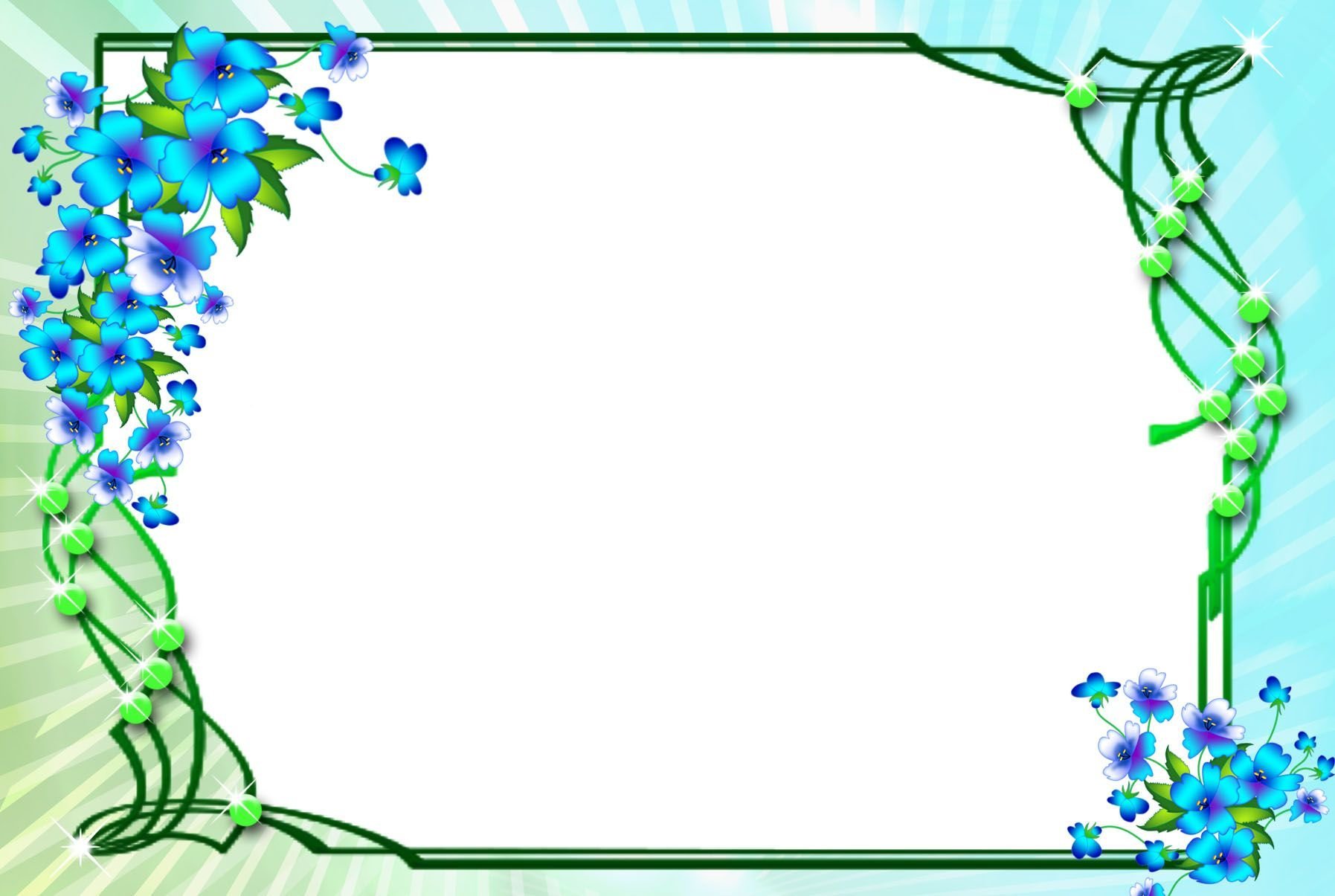 «Назови ласково»
Цель: закрепление умения образовывать существительные при помощи уменьшительно-ласкательных суффиксов, развитие ловкости, быстроты реакции.Ход: педагог, бросая мяч ребёнку, называет первое слово (например, шар), а ребёнок, возвращая мяч, называет второе слово (шарик). Слова  можно сгруппировать по сходству окончаний.Стол-столик, ключ-ключик.Шапка-шапочка, белка-белочка.Книга-книжечка, ложка-ложечка.Голова-головка, картина-картинка.Мыло-мыльце, зеркало-зеркальце.Кукла-куколка, свёкла–свёколка.Коса-косичка, вода-водичка.Жук-жучок, дуб-дубок.Вишня-вишенка, башня-башенка.Платье-платьице, кресло-креслице.
ЦЕЛЬ: РАЗВИТИЕ ВСЕХ КОМПОНЕНТОВ РЕЧЕВОЙ СИСТЕМЫ ДЕТЕЙ СТАРШЕГО ДОШКОЛЬНОГО ВОЗРАСТА ЛОГОПЕДИЧЕСКОЙ ГРУППЫ..ЗАДАЧИ:1. РАЗВИТИЕ НАВЫКОВ САМОСТОЯТЕЛЬНОЙ РЕЧЕВОЙ ДЕЯТЕЛЬНОСТИ;2. РАЗВИТИЕ ПСИХИЧЕСКИХ ПРОЦЕССОВ И ЭМОЦИОНАЛЬНО-ВОЛЕВОЙ СФЕРЫ;3.  РАЗВИТИЕ ТВОРЧЕСКИХ СПОСОБНОСТЕЙ ДЕТЕЙ;4.  РАЗВИТИЕ МОТОРНОЙ АКТИВНОСТИ;5. СОВЕРШЕНСТВОВАНИЕ УМЕНИЙ СОВМЕСТНОЙ И САМОСТОЯТЕЛЬНОЙ ИГРЫ;6.  ПОЗНАНИЕ ОКРУЖАЮЩЕГО МИРА В ИГРЕ
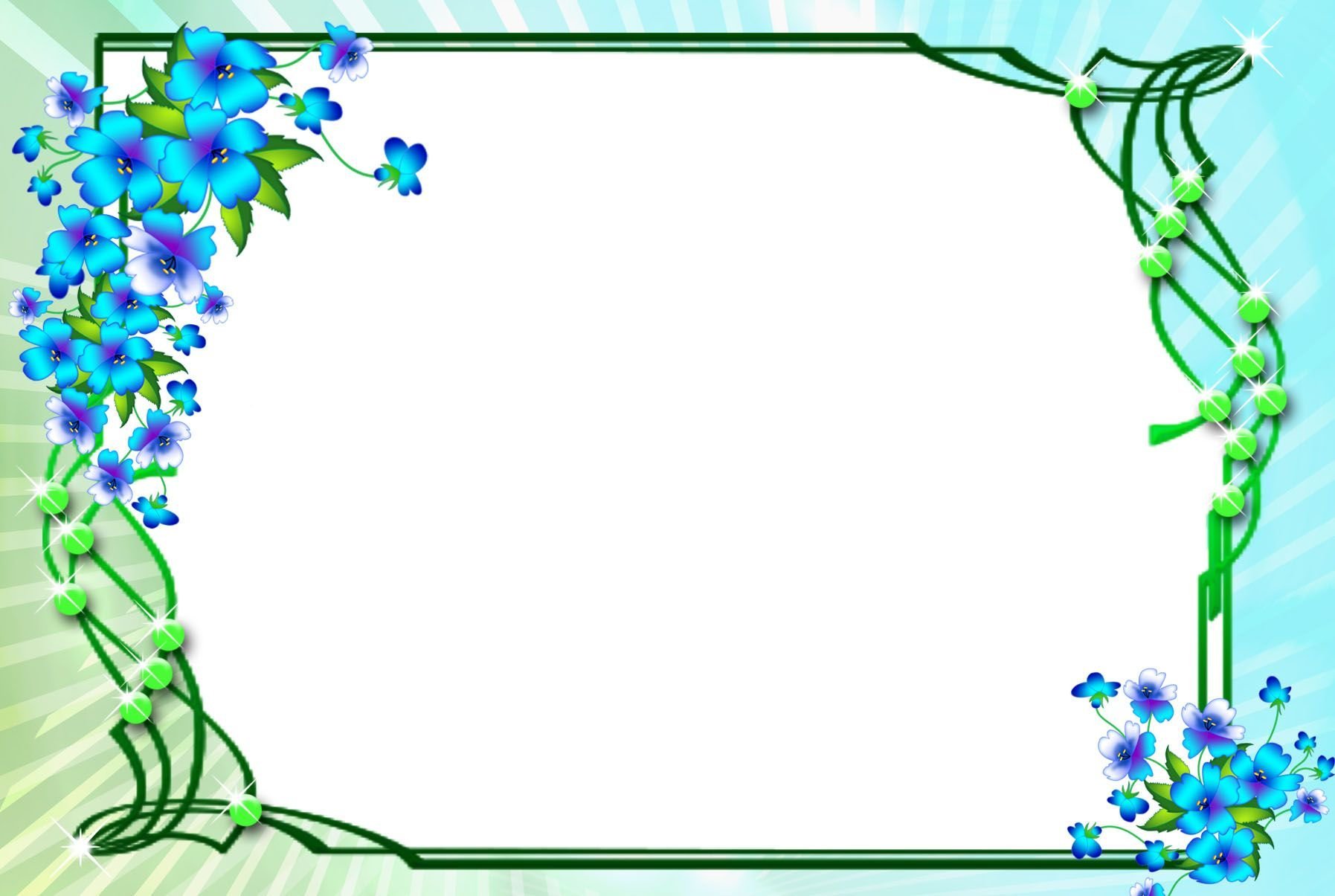 «Весёлый счет»
Цель: закрепление в речи детей согласования существительных с числительными.Ход: педагог бросает мяч ребёнку и произносит сочетание существительного с числительным «один», а ребёнок, возвращая мяч, в ответ называет это же существительное, но в сочетании с числительным «пять», «шесть», «семь», «восемь».Пример:Один стол – пять столовОдин слон – пять слоновОдин журавль – пять журавлейОдин лебедь – пять лебедейОдна гайка –  пять гаекОдна шишка – пять шишекОдин гусёнок – пять гусятОдин цыплёнок – пять цыплятОдин заяц – пять зайцевОдна шапка – пять шапок
ЦЕЛЬ: РАЗВИТИЕ ВСЕХ КОМПОНЕНТОВ РЕЧЕВОЙ СИСТЕМЫ ДЕТЕЙ СТАРШЕГО ДОШКОЛЬНОГО ВОЗРАСТА ЛОГОПЕДИЧЕСКОЙ ГРУППЫ..ЗАДАЧИ:1. РАЗВИТИЕ НАВЫКОВ САМОСТОЯТЕЛЬНОЙ РЕЧЕВОЙ ДЕЯТЕЛЬНОСТИ;2. РАЗВИТИЕ ПСИХИЧЕСКИХ ПРОЦЕССОВ И ЭМОЦИОНАЛЬНО-ВОЛЕВОЙ СФЕРЫ;3.  РАЗВИТИЕ ТВОРЧЕСКИХ СПОСОБНОСТЕЙ ДЕТЕЙ;4.  РАЗВИТИЕ МОТОРНОЙ АКТИВНОСТИ;5. СОВЕРШЕНСТВОВАНИЕ УМЕНИЙ СОВМЕСТНОЙ И САМОСТОЯТЕЛЬНОЙ ИГРЫ;6.  ПОЗНАНИЕ ОКРУЖАЮЩЕГО МИРА В ИГРЕ
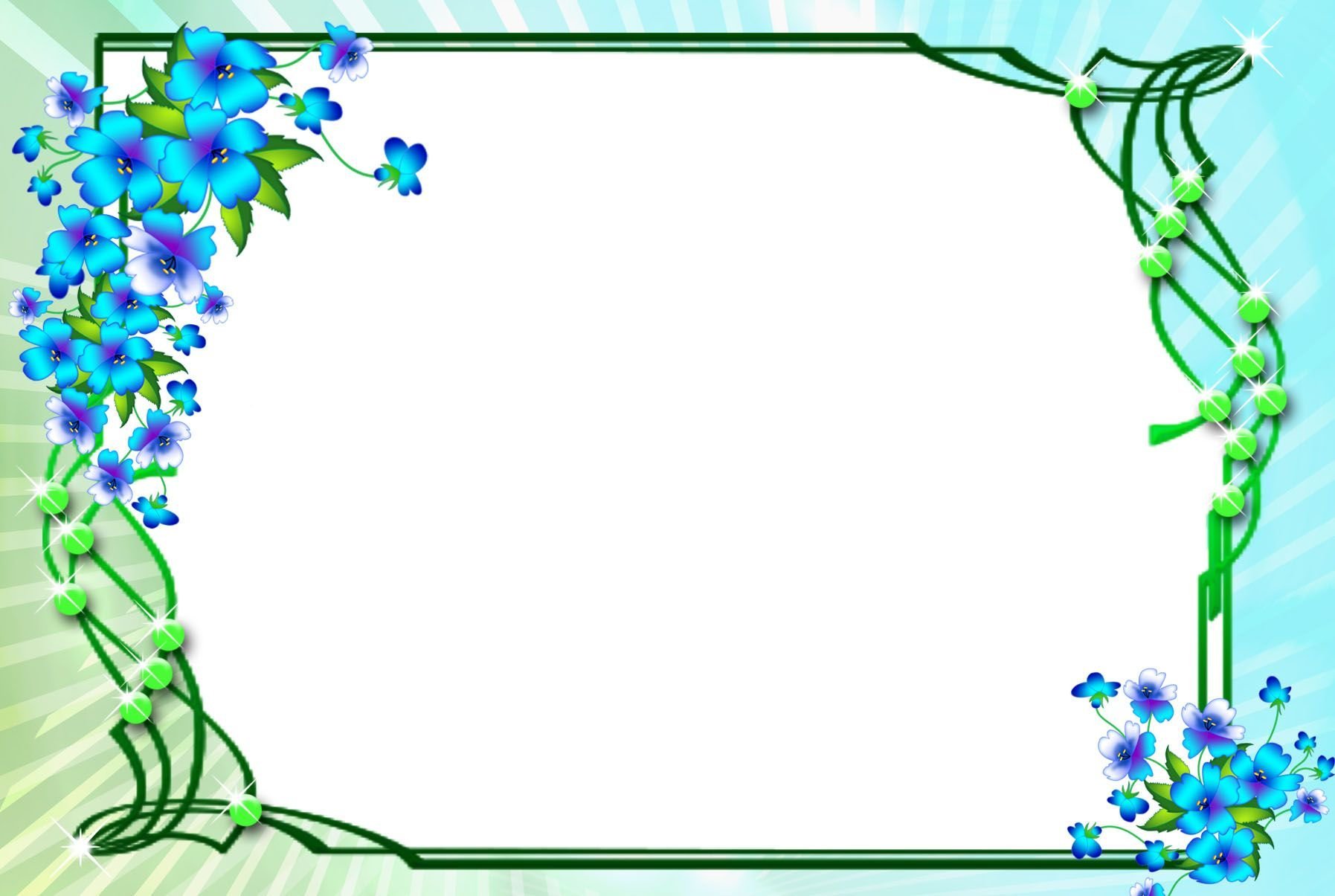 ЦЕЛЬ: РАЗВИТИЕ ВСЕХ КОМПОНЕНТОВ РЕЧЕВОЙ СИСТЕМЫ ДЕТЕЙ СТАРШЕГО ДОШКОЛЬНОГО ВОЗРАСТА ЛОГОПЕДИЧЕСКОЙ ГРУППЫ..ЗАДАЧИ:1. РАЗВИТИЕ НАВЫКОВ САМОСТОЯТЕЛЬНОЙ РЕЧЕВОЙ ДЕЯТЕЛЬНОСТИ;2. РАЗВИТИЕ ПСИХИЧЕСКИХ ПРОЦЕССОВ И ЭМОЦИОНАЛЬНО-ВОЛЕВОЙ СФЕРЫ;3.  РАЗВИТИЕ ТВОРЧЕСКИХ СПОСОБНОСТЕЙ ДЕТЕЙ;4.  РАЗВИТИЕ МОТОРНОЙ АКТИВНОСТИ;5. СОВЕРШЕНСТВОВАНИЕ УМЕНИЙ СОВМЕСТНОЙ И САМОСТОЯТЕЛЬНОЙ ИГРЫ;6.  ПОЗНАНИЕ ОКРУЖАЮЩЕГО МИРА В ИГРЕ
«Угадай, кто позвал?»
Цель: различение по тембру максимально сокращённых звукокомплексов.Ход: водящий поворачивается спиной к детям и по звукокомплексу «пи-пи» определяет, кто его позвал. Зовёт  водящего тот ребёнок, на которого указывает педагог.
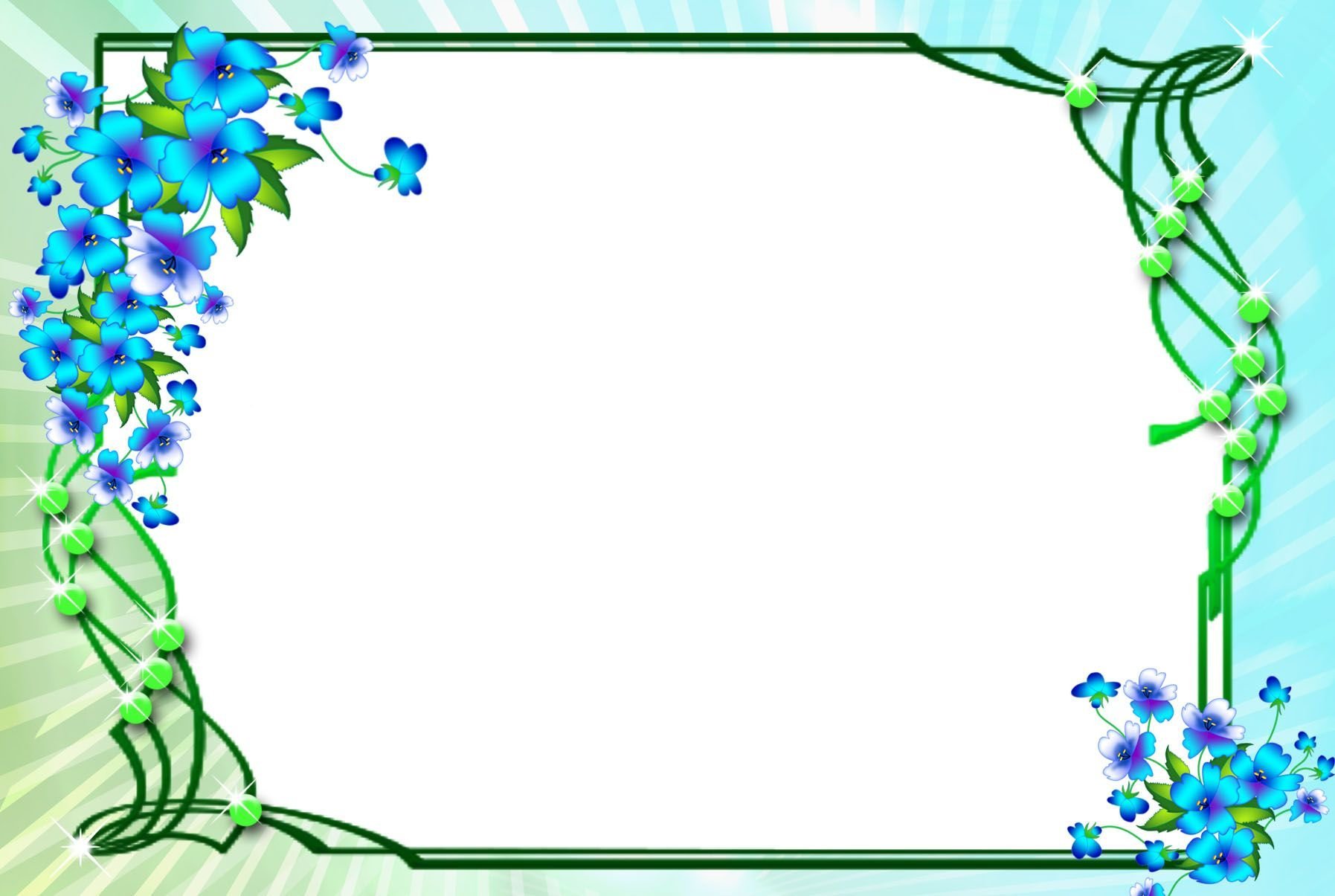 ЦЕЛЬ: РАЗВИТИЕ ВСЕХ КОМПОНЕНТОВ РЕЧЕВОЙ СИСТЕМЫ ДЕТЕЙ СТАРШЕГО ДОШКОЛЬНОГО ВОЗРАСТА ЛОГОПЕДИЧЕСКОЙ ГРУППЫ..ЗАДАЧИ:1. РАЗВИТИЕ НАВЫКОВ САМОСТОЯТЕЛЬНОЙ РЕЧЕВОЙ ДЕЯТЕЛЬНОСТИ;2. РАЗВИТИЕ ПСИХИЧЕСКИХ ПРОЦЕССОВ И ЭМОЦИОНАЛЬНО-ВОЛЕВОЙ СФЕРЫ;3.  РАЗВИТИЕ ТВОРЧЕСКИХ СПОСОБНОСТЕЙ ДЕТЕЙ;4.  РАЗВИТИЕ МОТОРНОЙ АКТИВНОСТИ;5. СОВЕРШЕНСТВОВАНИЕ УМЕНИЙ СОВМЕСТНОЙ И САМОСТОЯТЕЛЬНОЙ ИГРЫ;6.  ПОЗНАНИЕ ОКРУЖАЮЩЕГО МИРА В ИГРЕ
ИСПОЛЬЗУЕМЫЕ ИСТОЧНИКИ
1.INFO@DOSHVOZRAST.RU 2. HTTP://WWW/MAAM/RU 3.HTTP://POCHEMU4KA.RU 4.HTTP://EKNIGI.ORG/DLJA_DETEJ